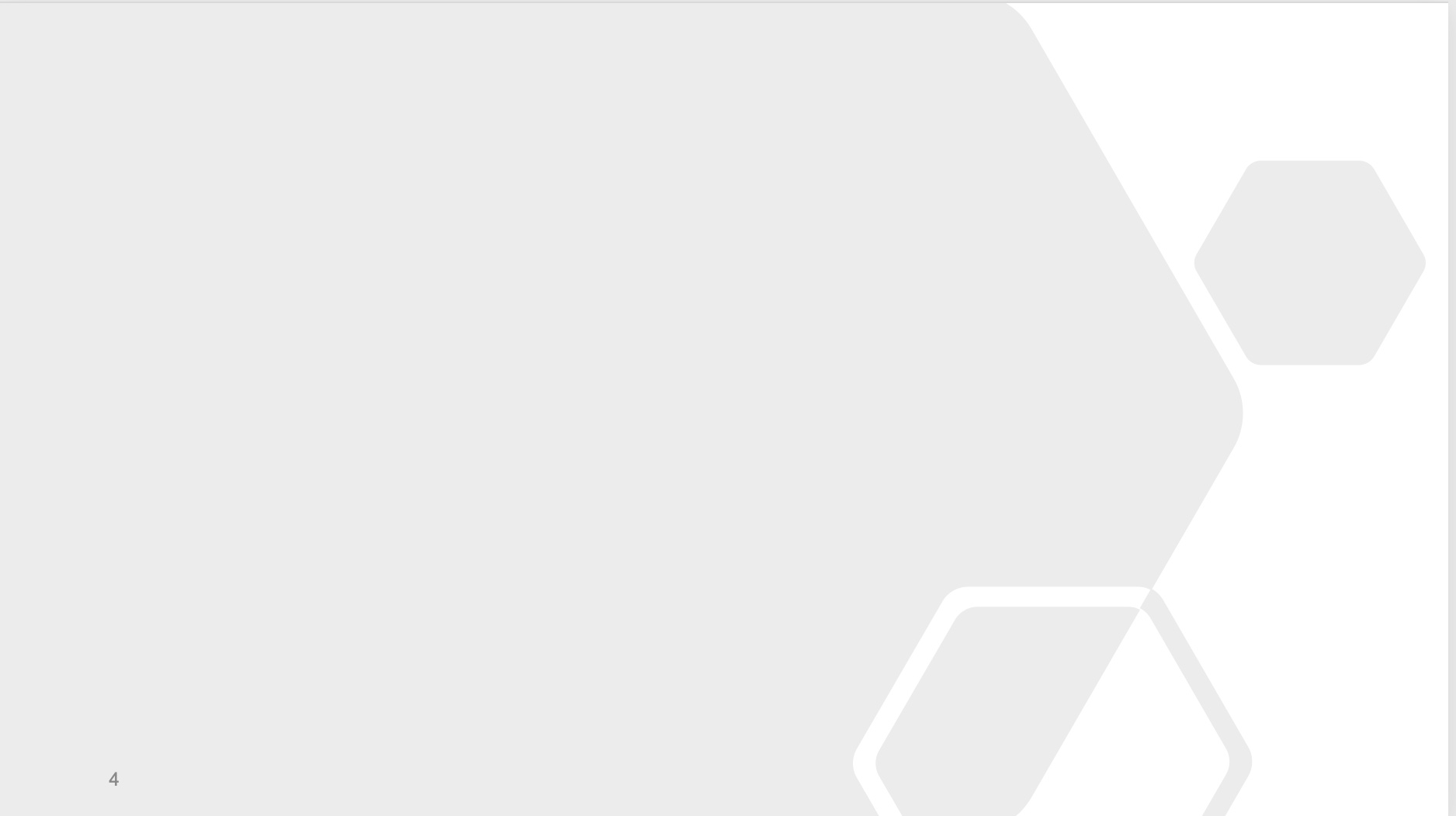 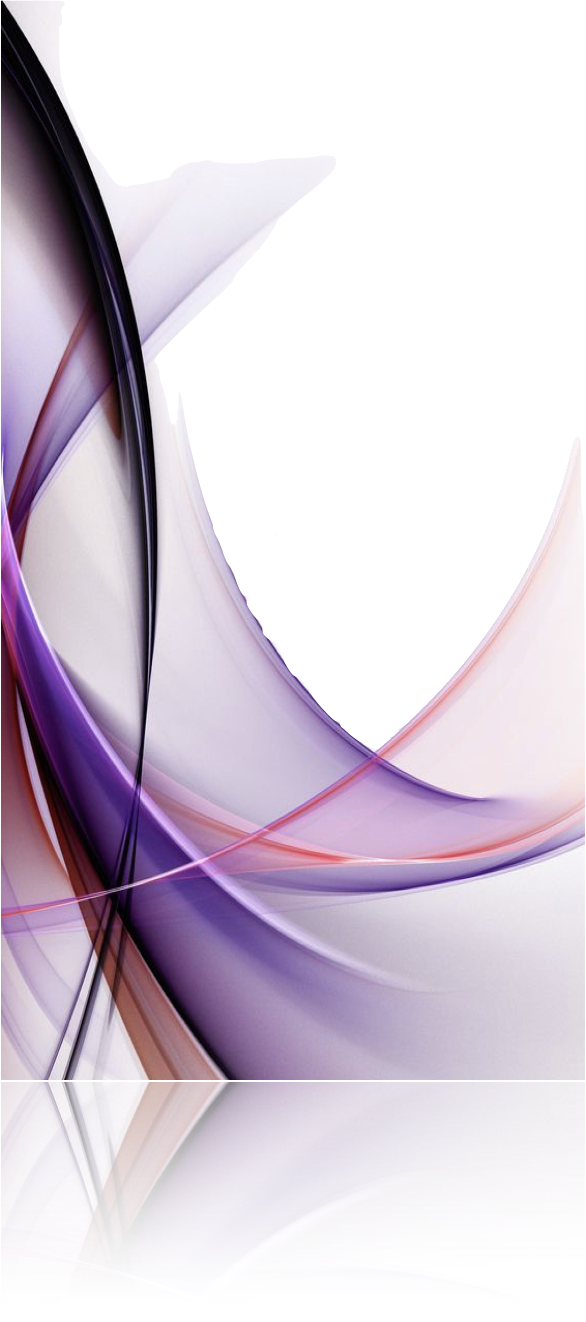 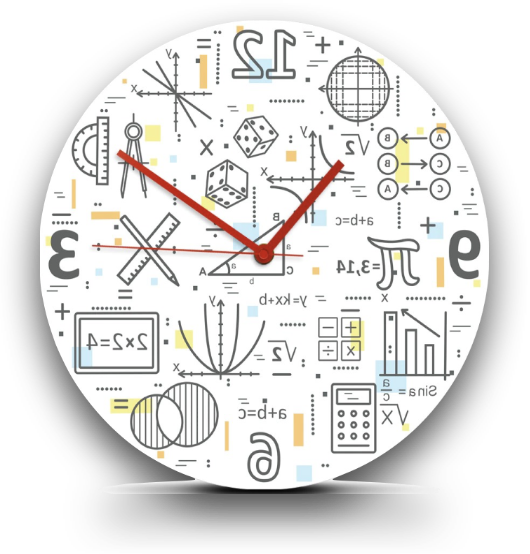 الفصل الثامن
الاشكال الثنائية الابعاد والثلاثية الابعاد
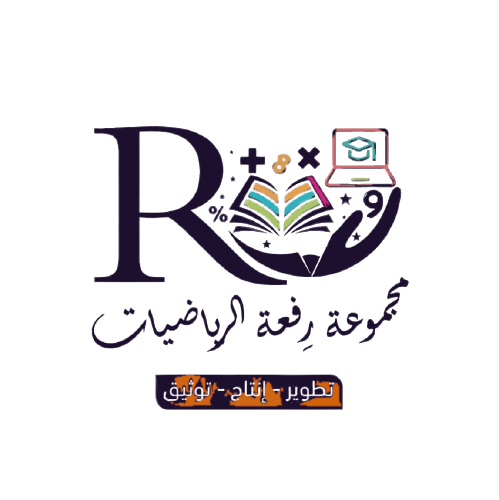 228
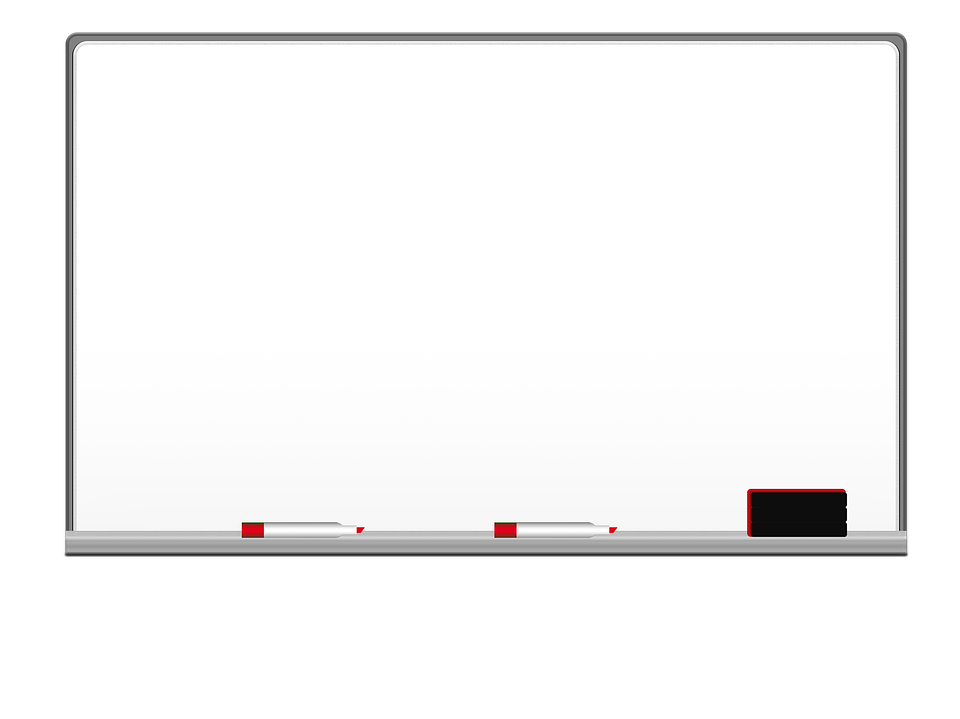 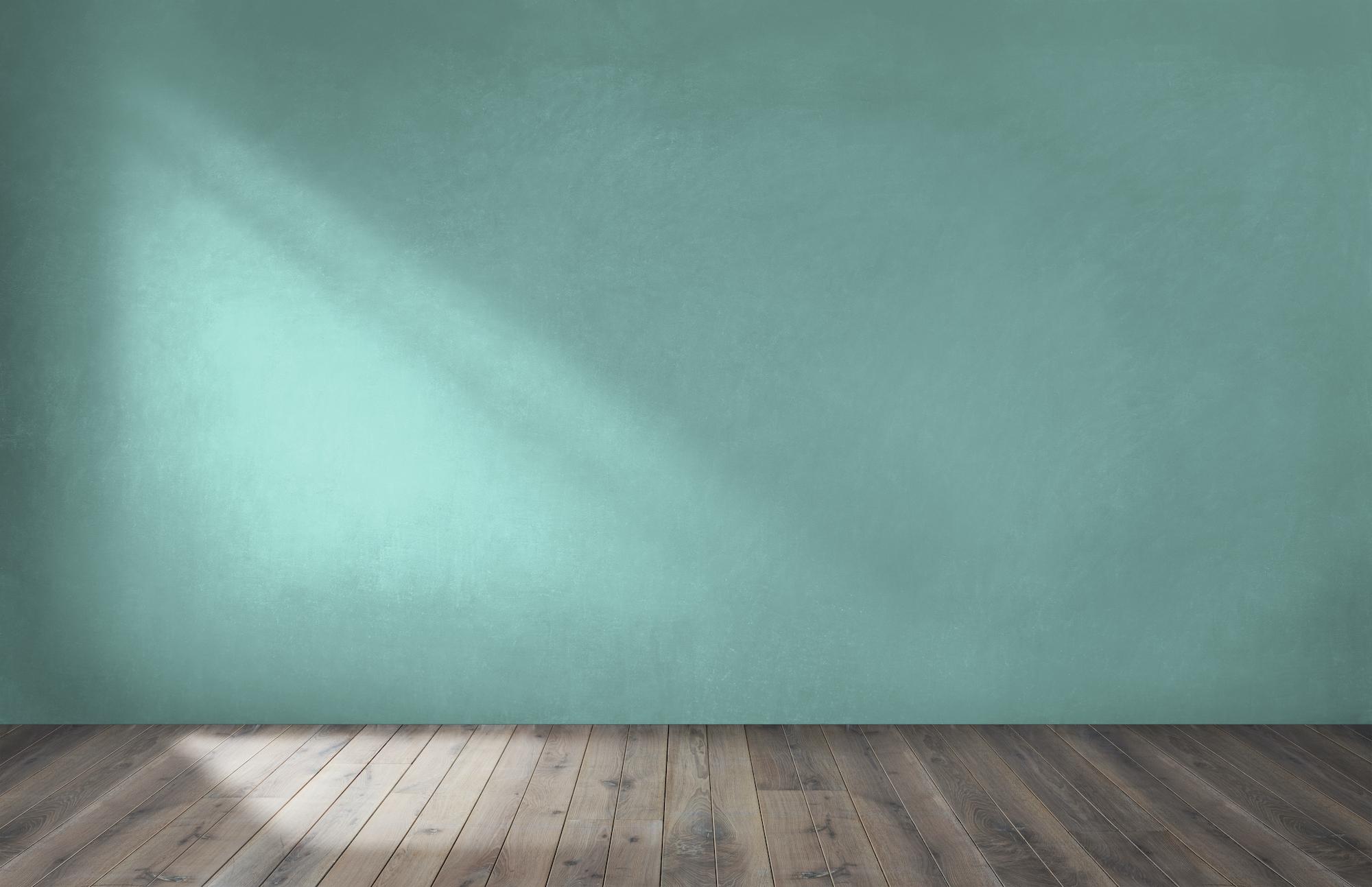 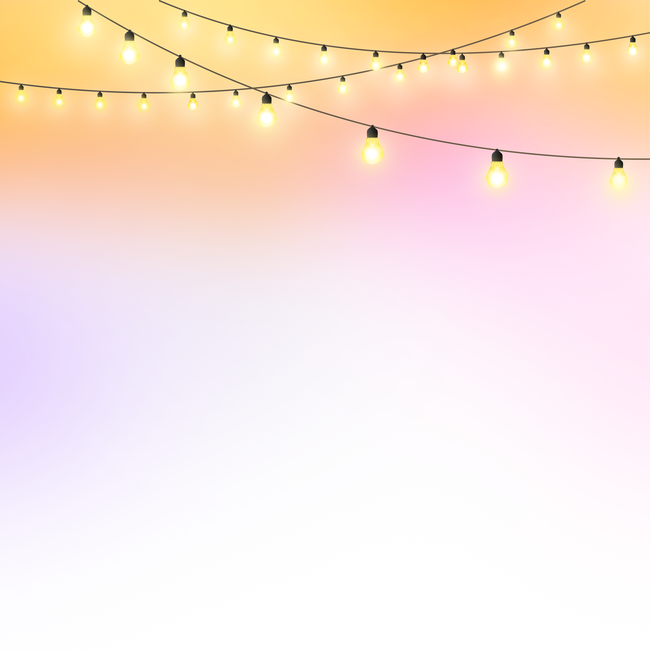 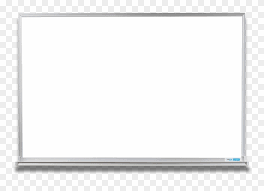 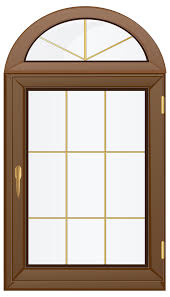 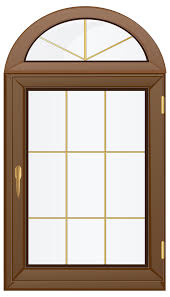 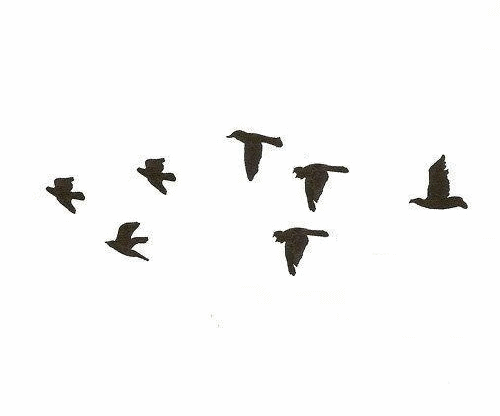 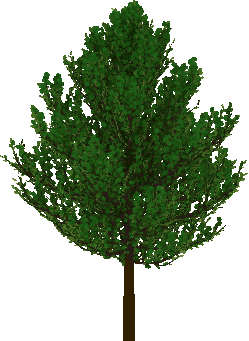 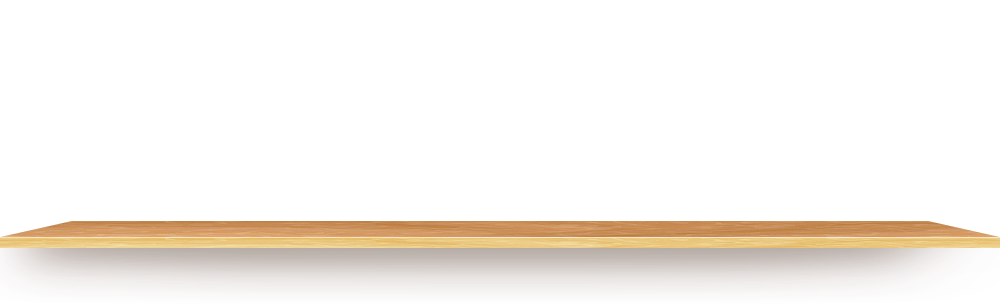 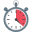 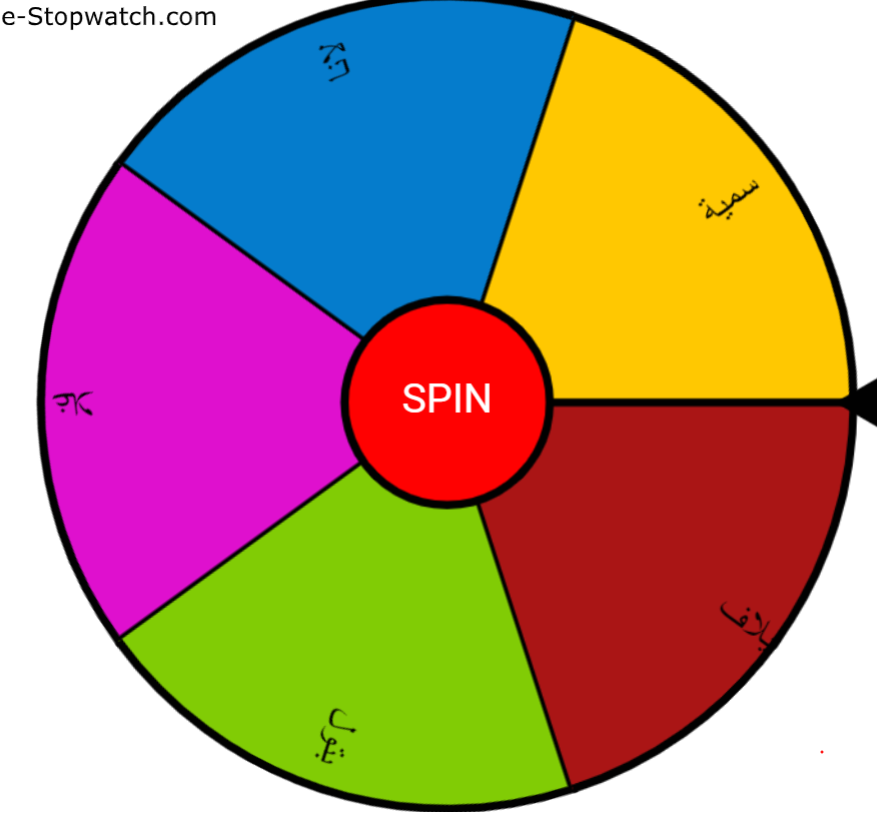 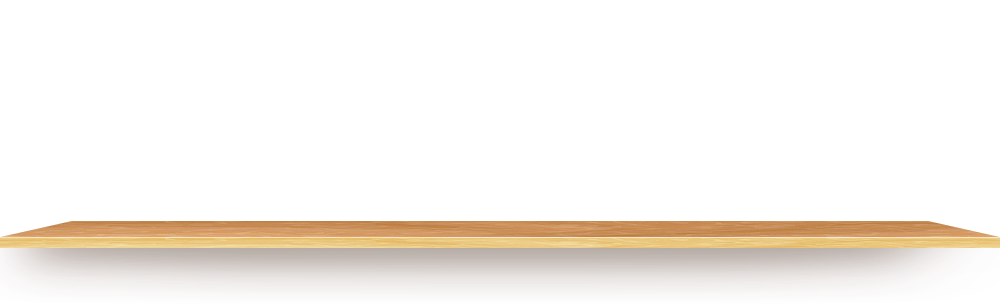 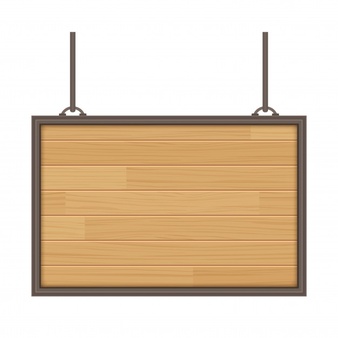 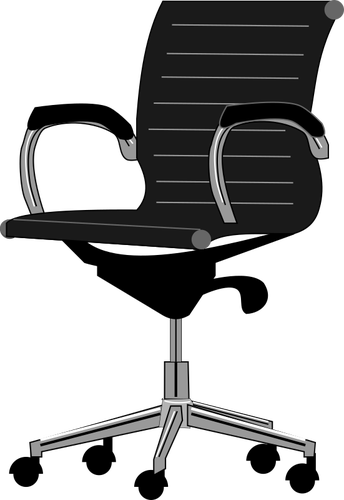 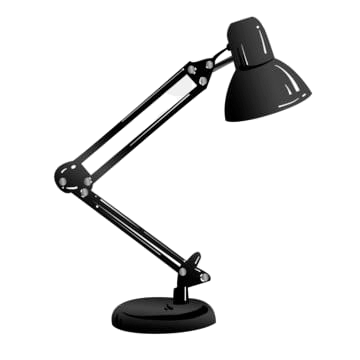 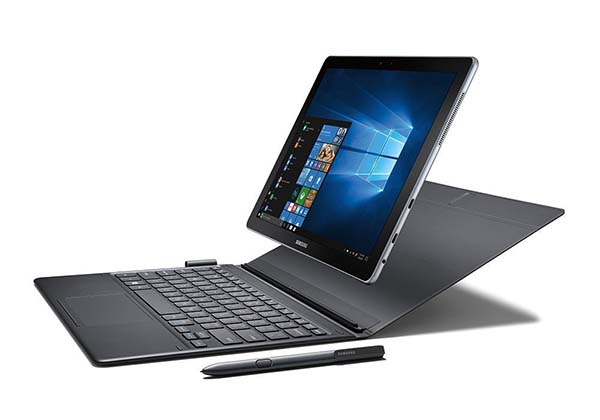 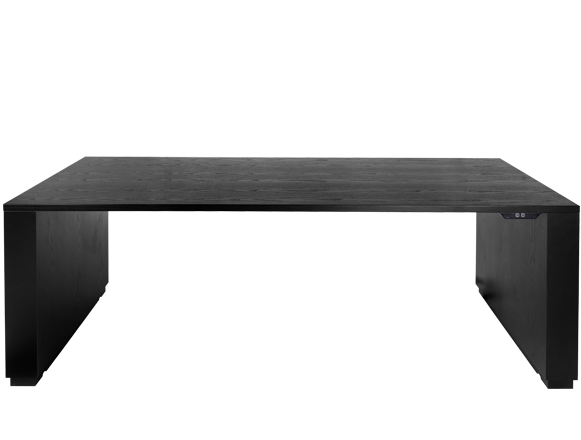 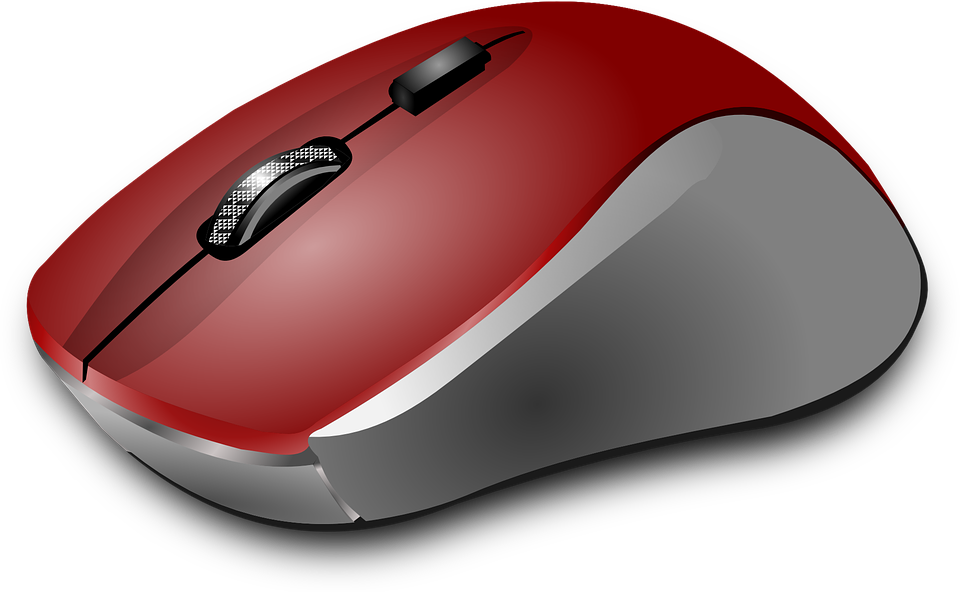 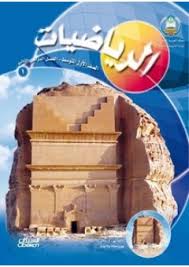 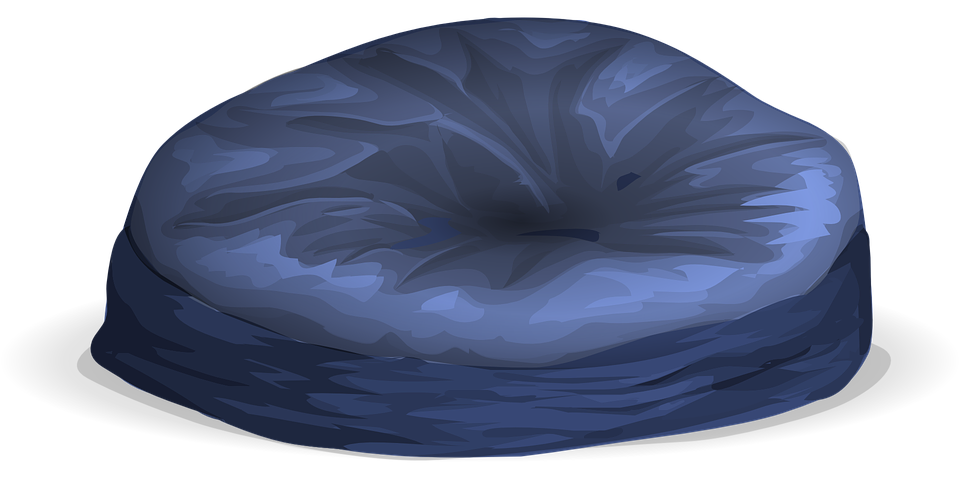 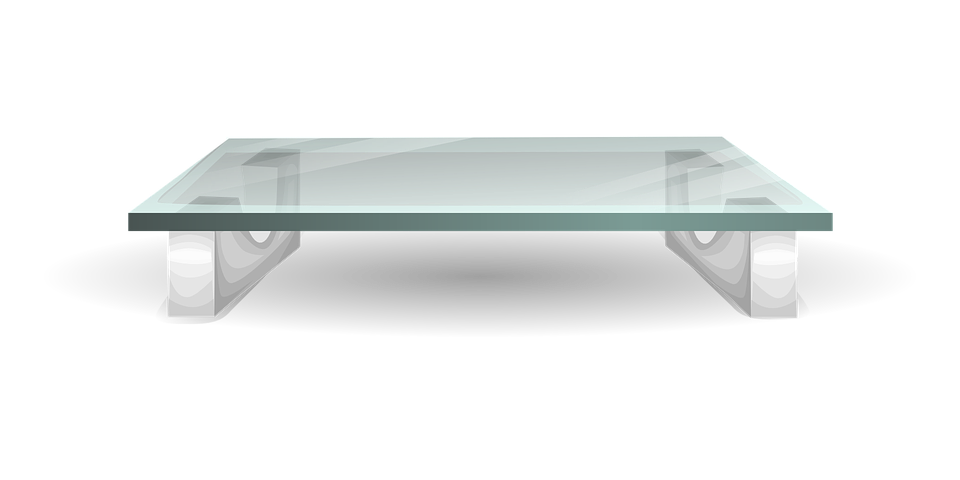 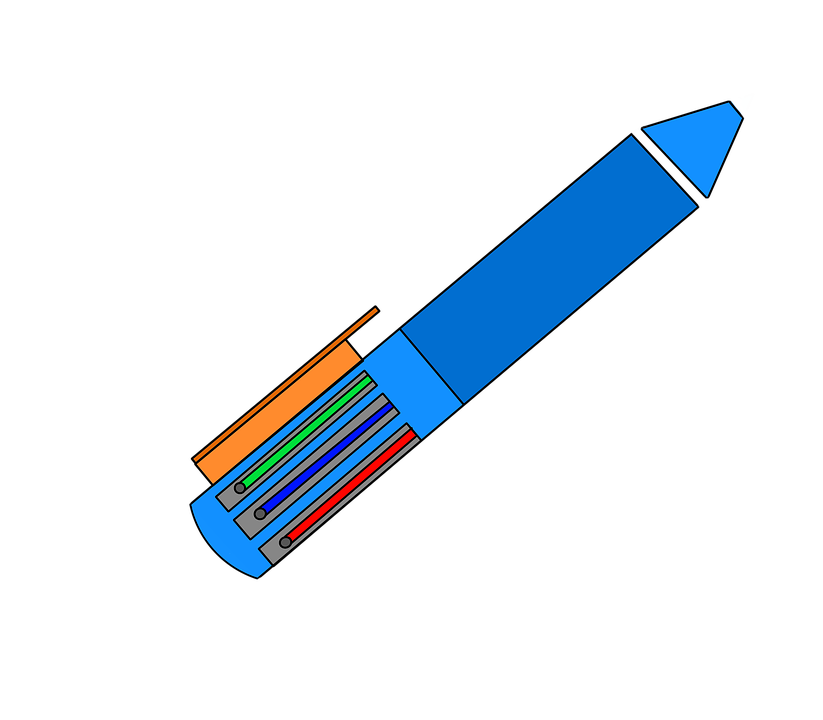 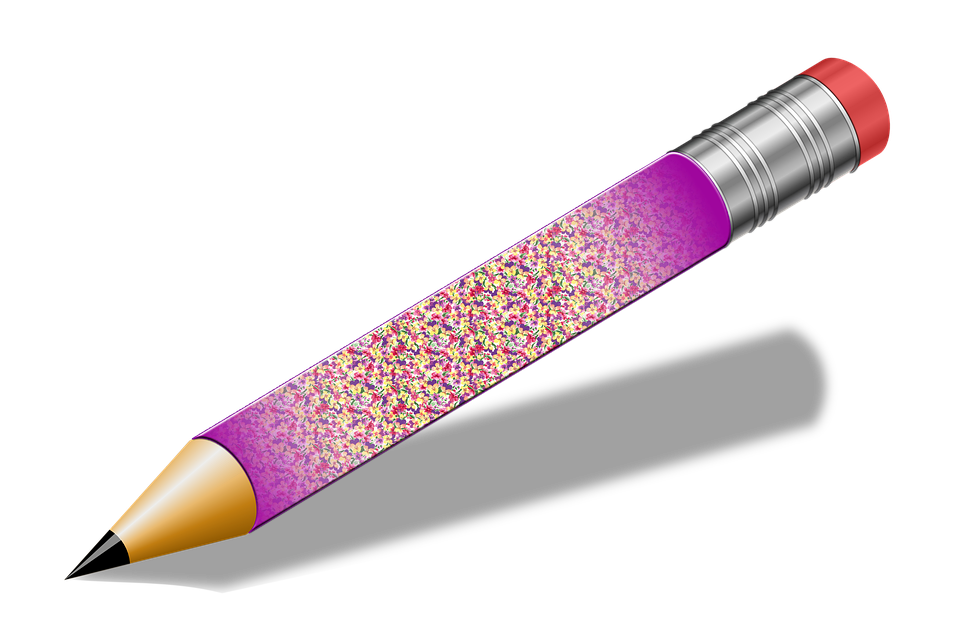 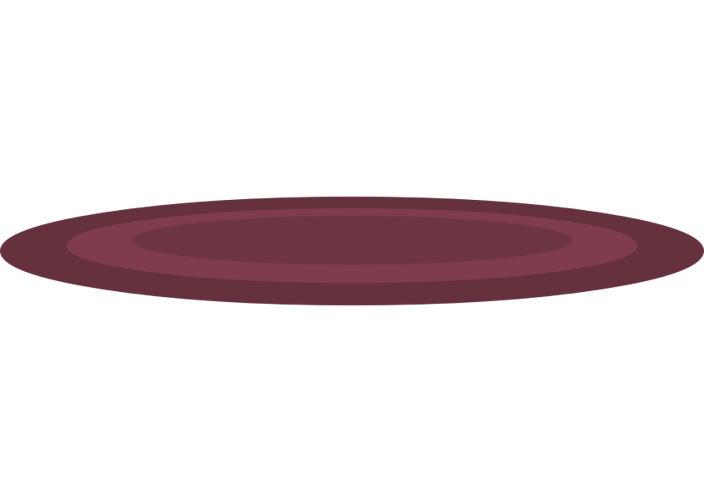 229
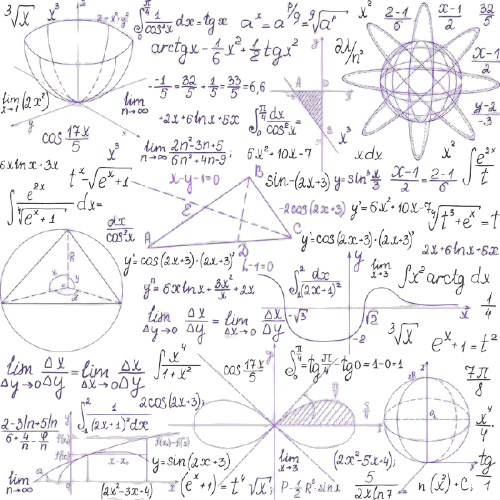 ٨-١
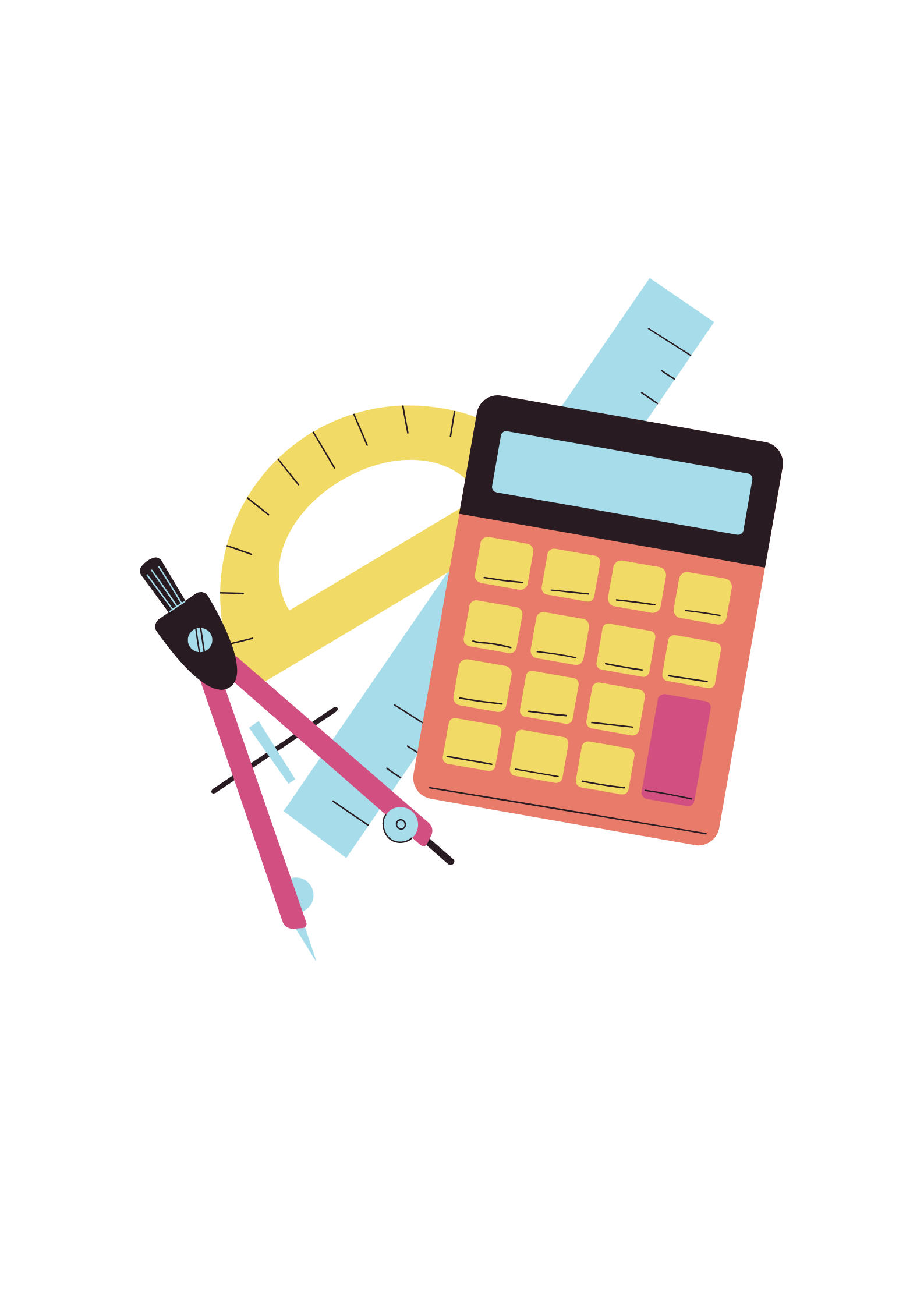 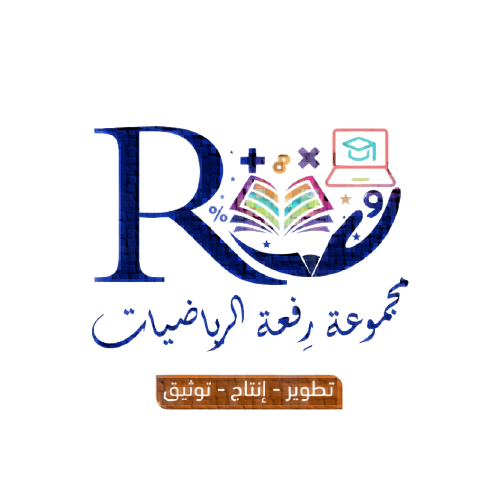 مساحة المثلث وشبه المنحرف
230
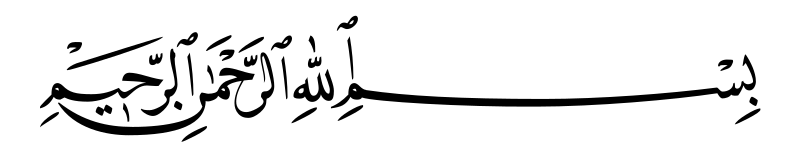 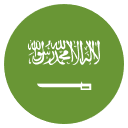 التاريخ   /    /  ١٤٤هـ
رقم الصفحة :
٨-١
مساحة المثلث وشبه المنحرف
فكرة الدرس
اجد مساحة المثلث وشبه المنحرف
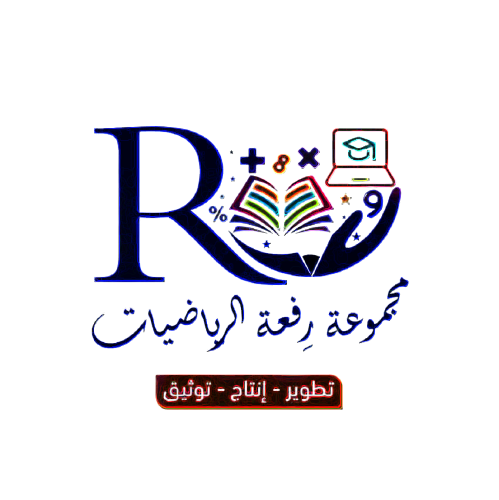 231
جدول الضرب
232
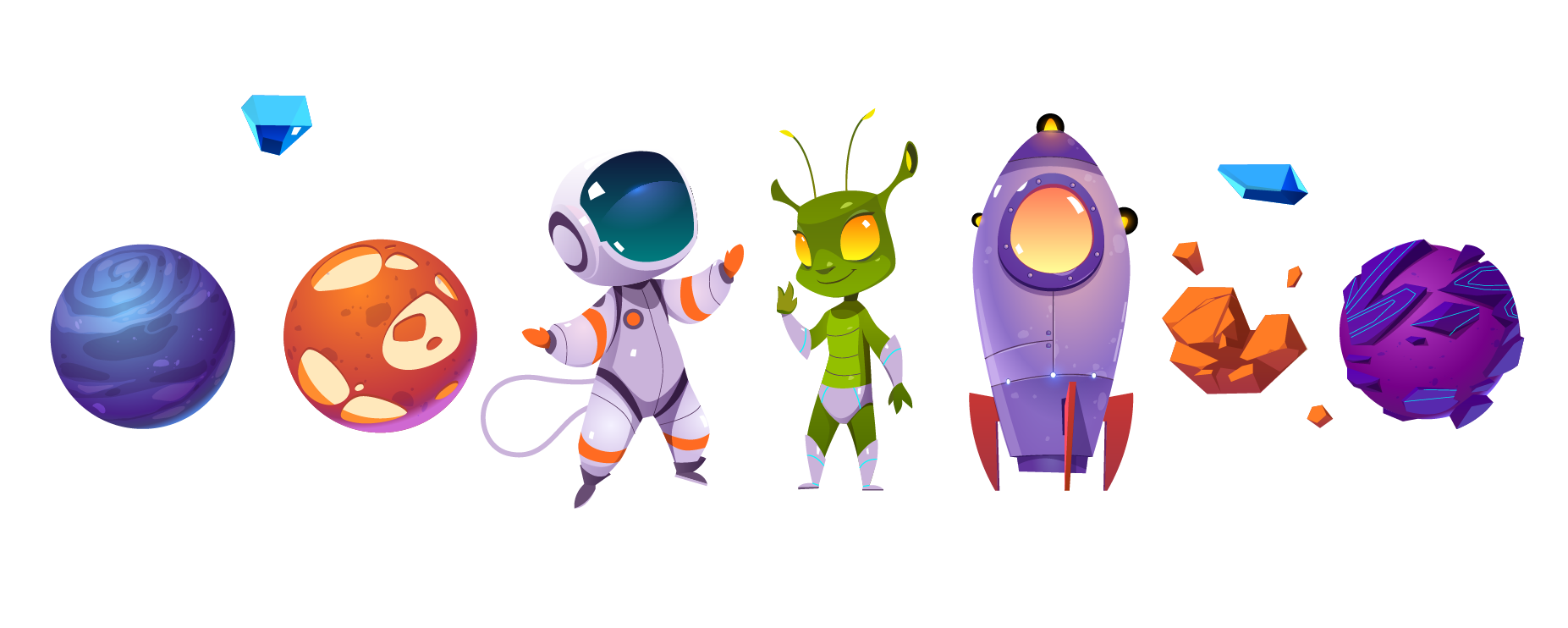 لوحة تعزيز النجوم
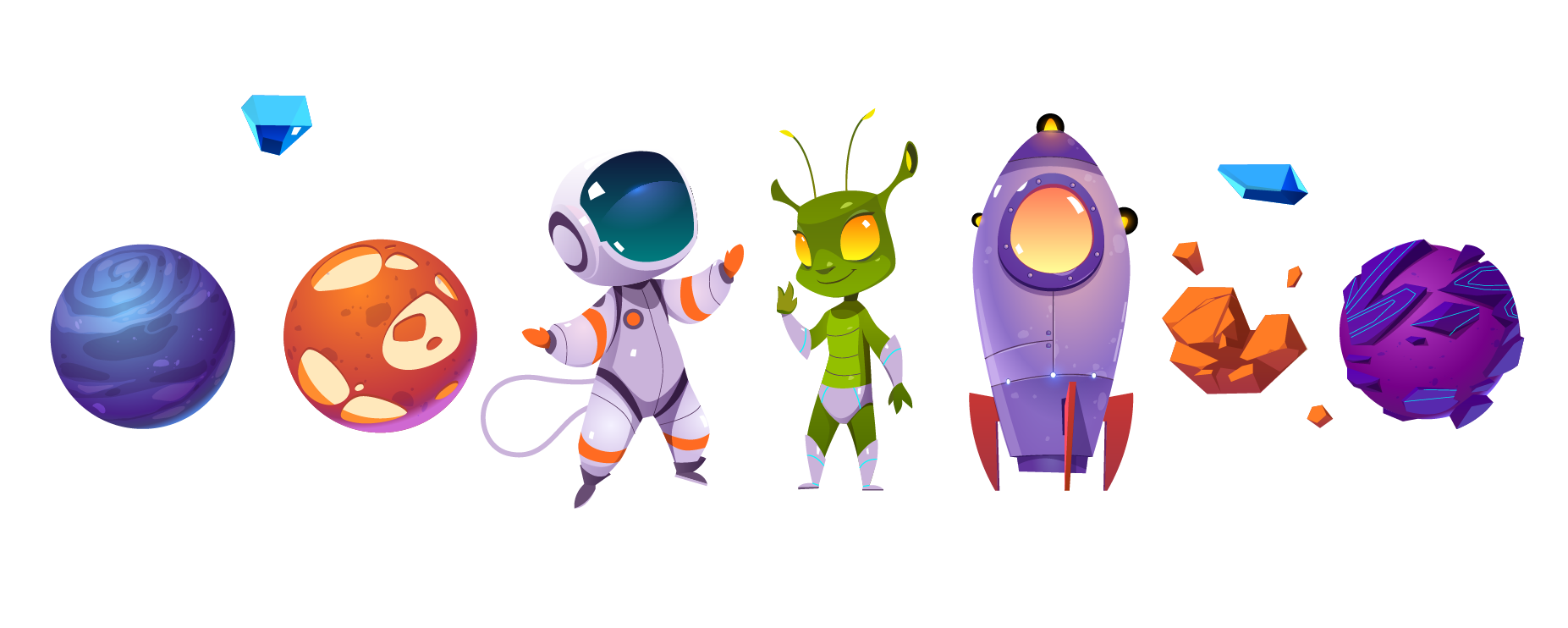 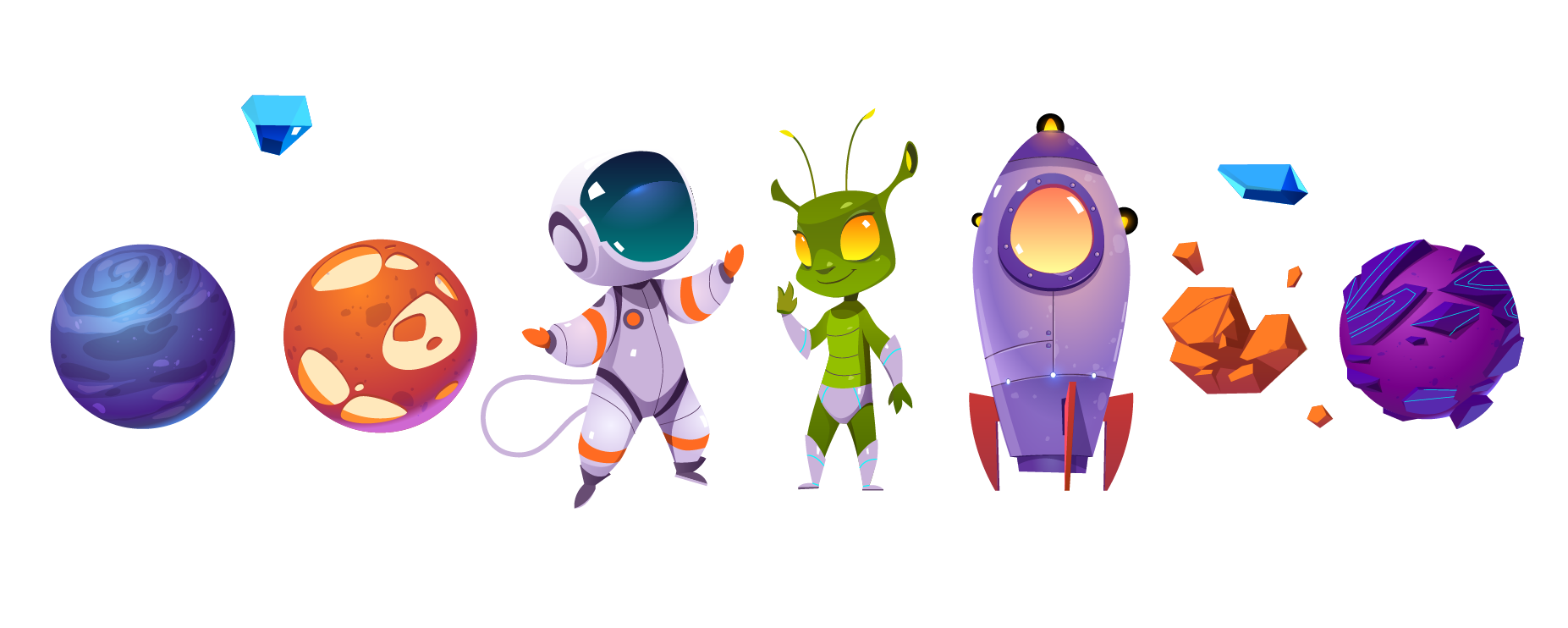 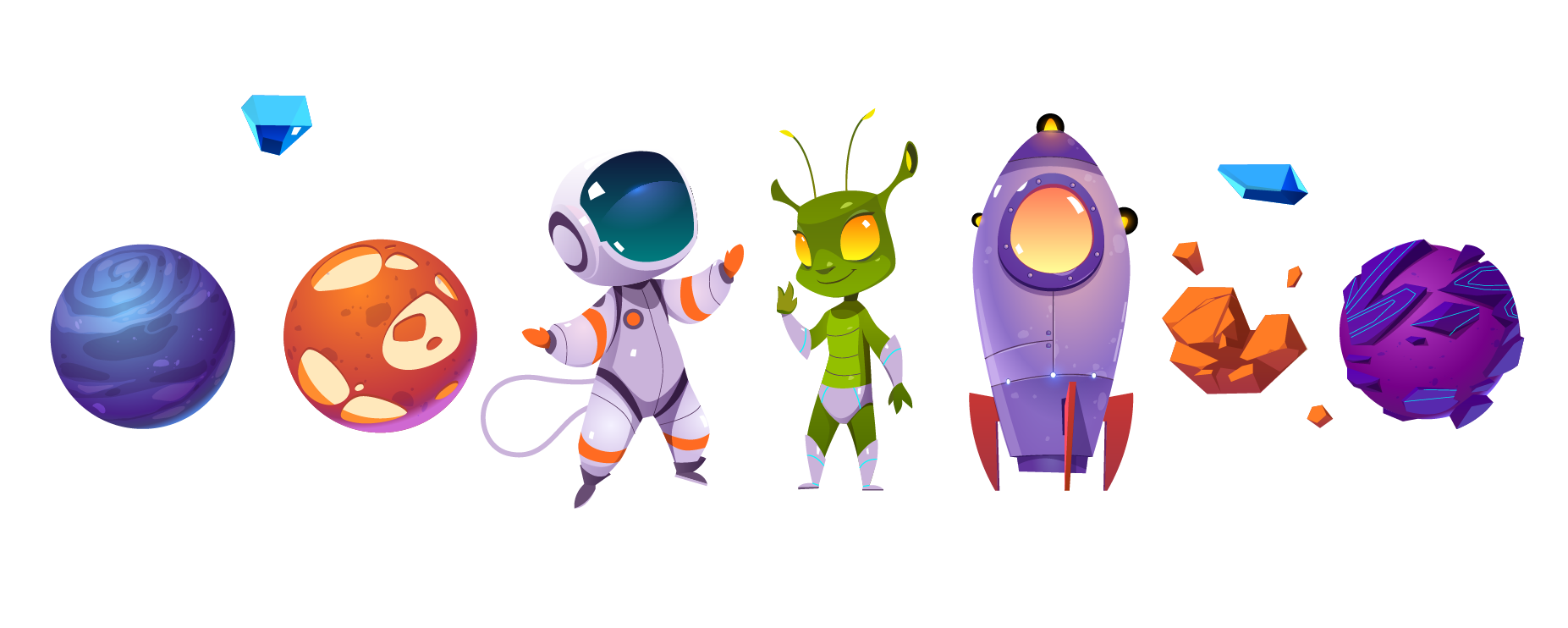 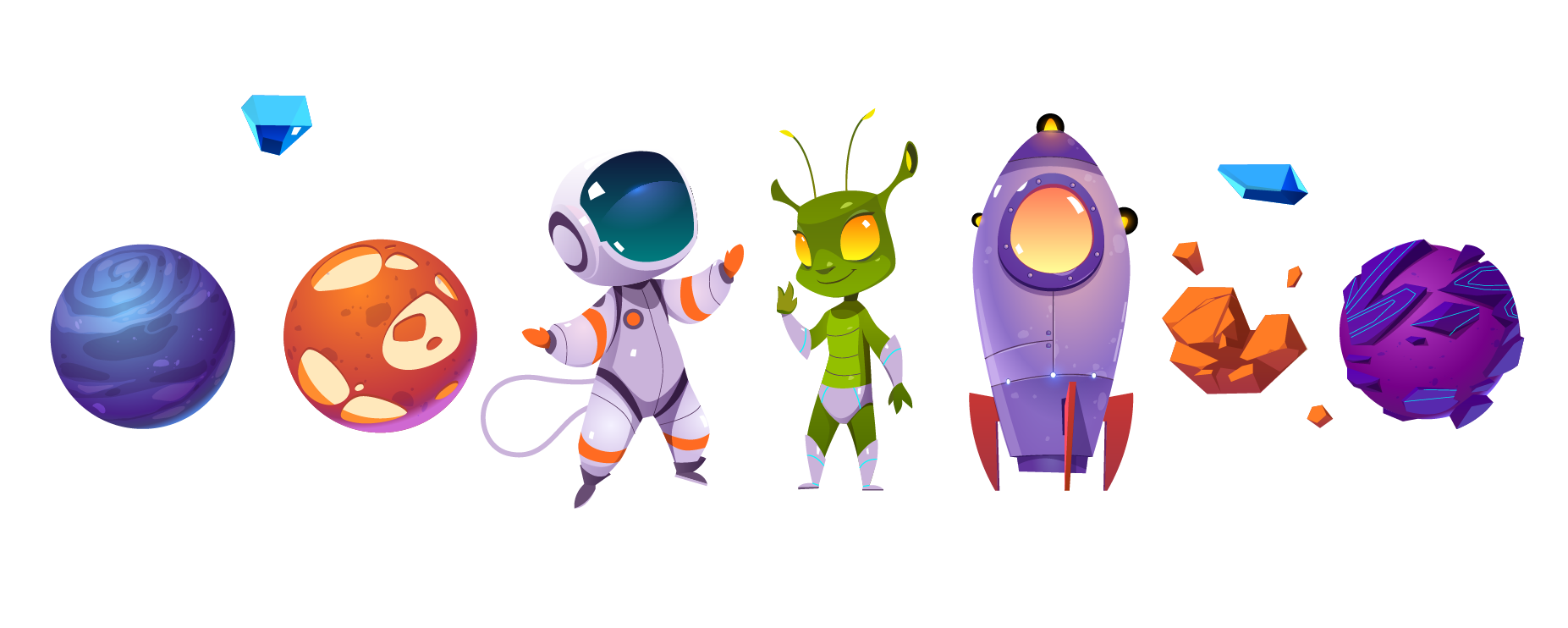 233
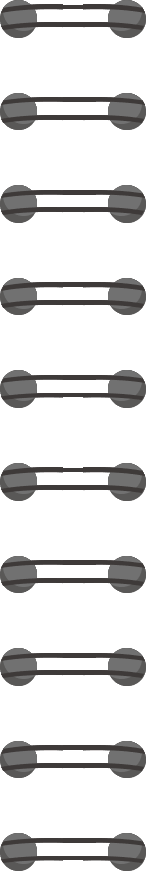 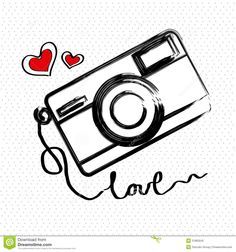 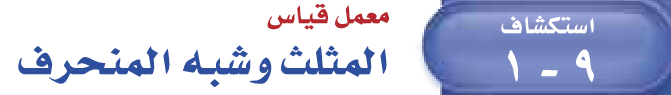 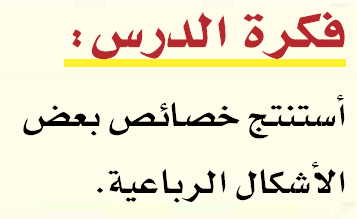 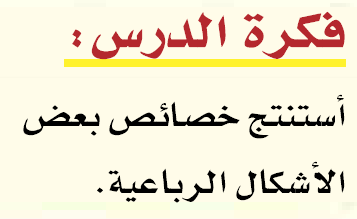 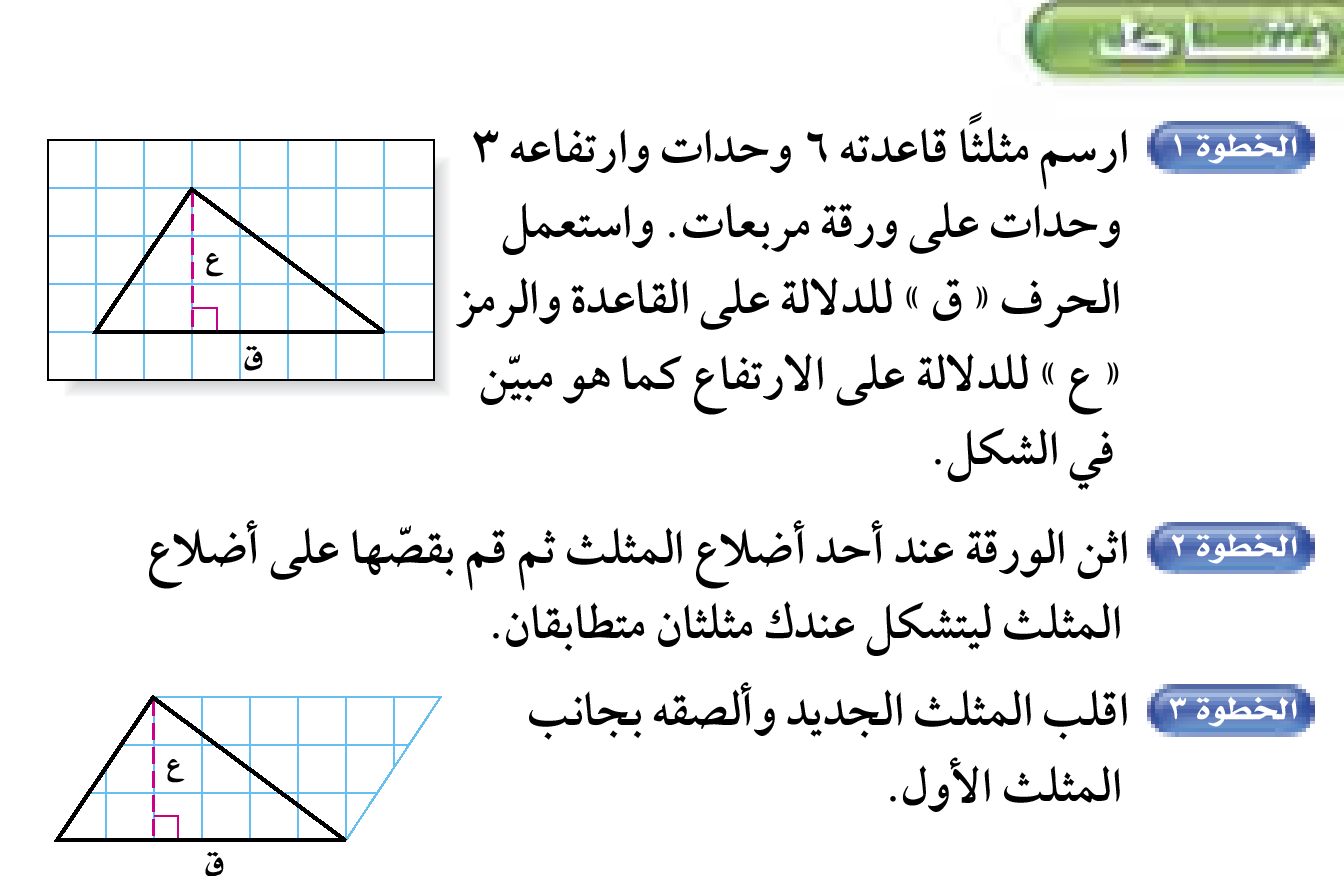 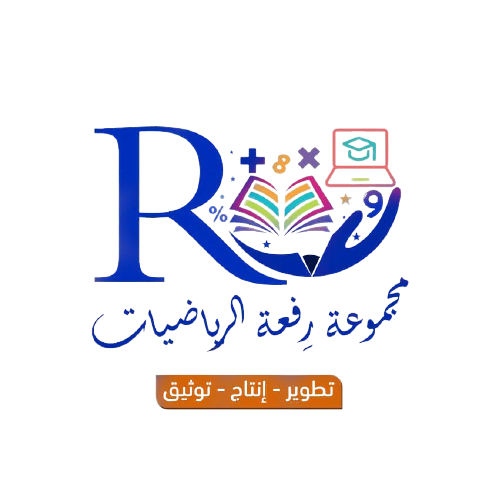 234
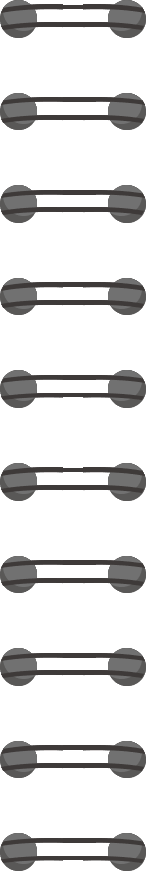 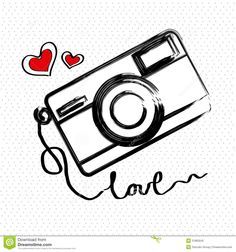 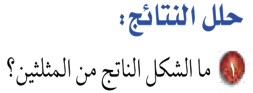 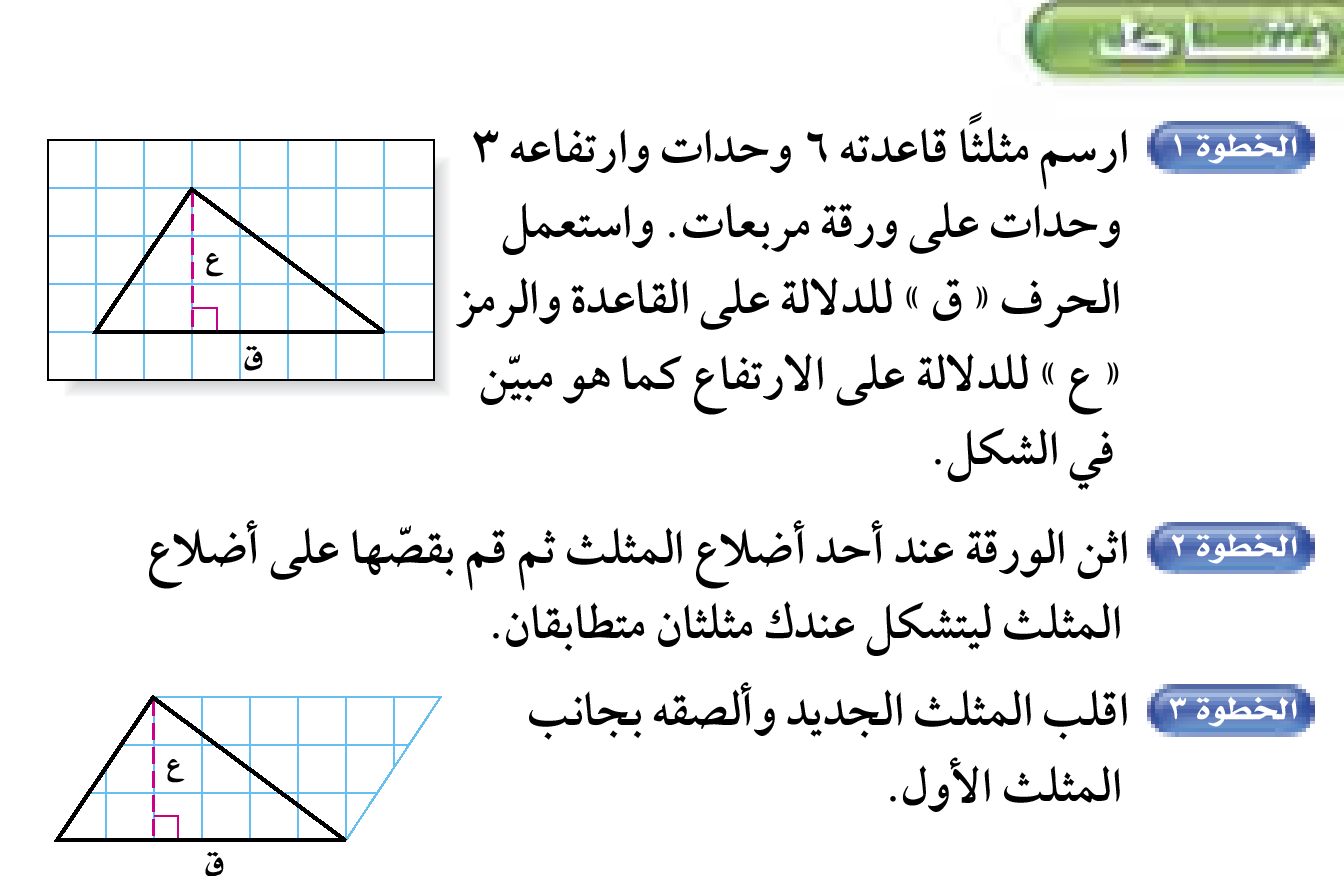 متوازي أضلاع
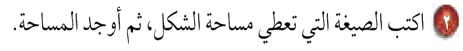 م = ٦× ٣ = ١٨ وحدة مربعة
م = ق ع
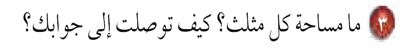 مساحة كل مثلث = ٩ وحدات مربعة , مساحة كل مثلث يساوي نص مساحة متوازي الأضلاع
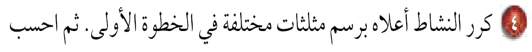 أعمال الطلاب
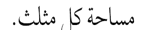 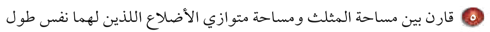 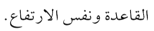 مساحة متوازي الاضلاع
مساحة المثلث =
٢
ق × ع
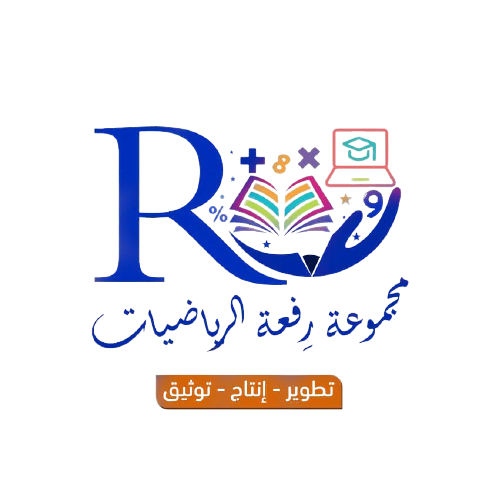 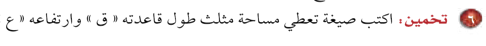 م  =
٢
235
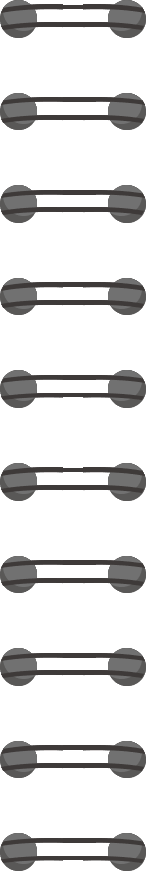 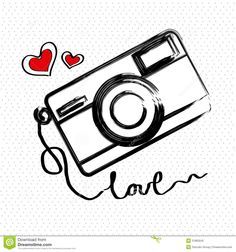 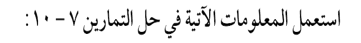 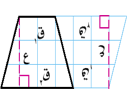 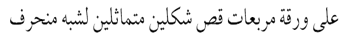 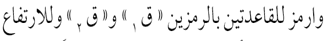 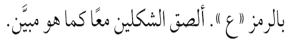 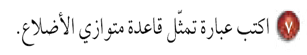 ق ١ +  ق ٢
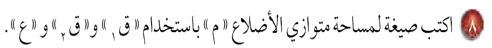 م = (   ق ١ + ق ٢ ) ع
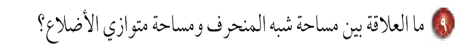 مساحة متوازي الاضلاع
مساحة شبة المنحرف =
٢
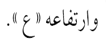 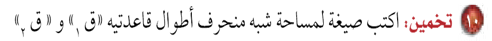 ( ق ١ +  ق ٢  )  ×ع
مساحة شبة المنحرف =
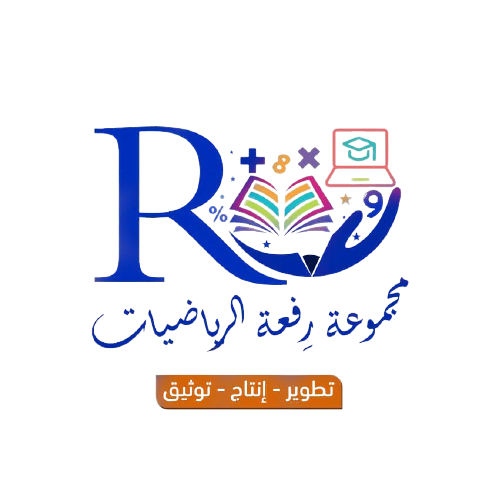 ٢
236
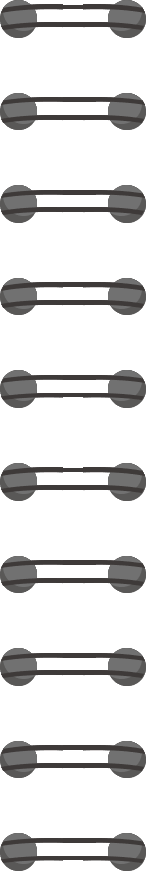 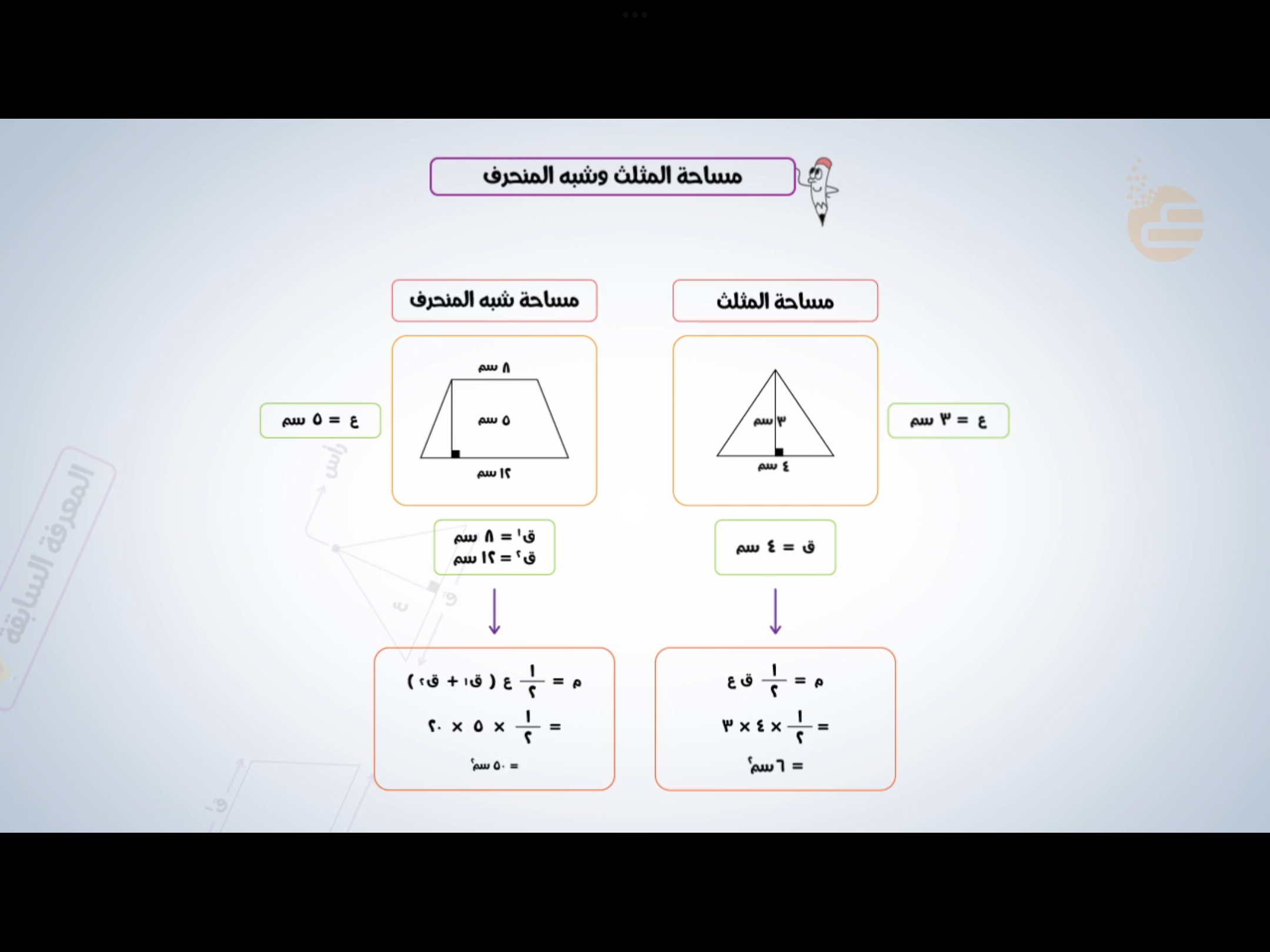 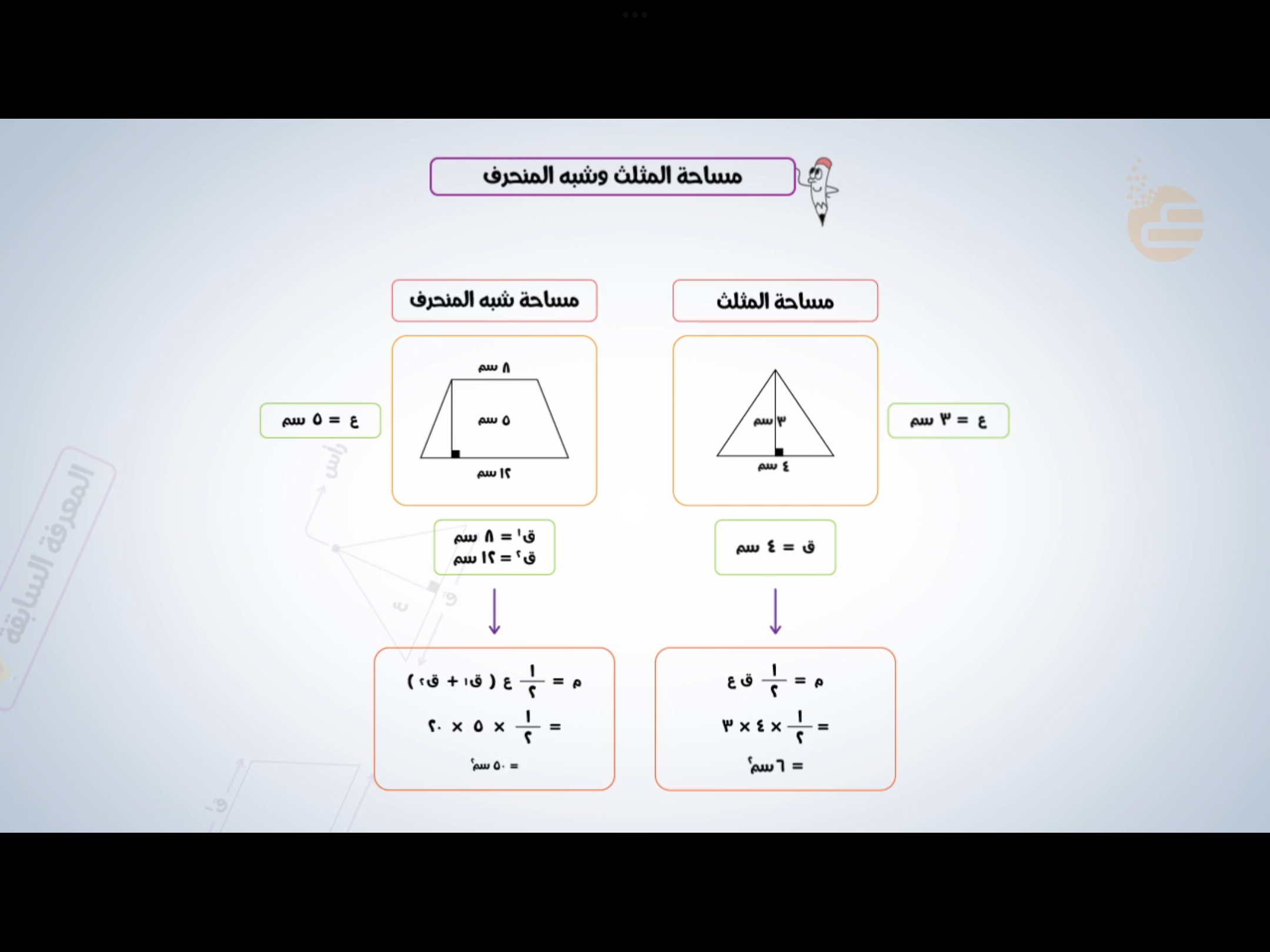 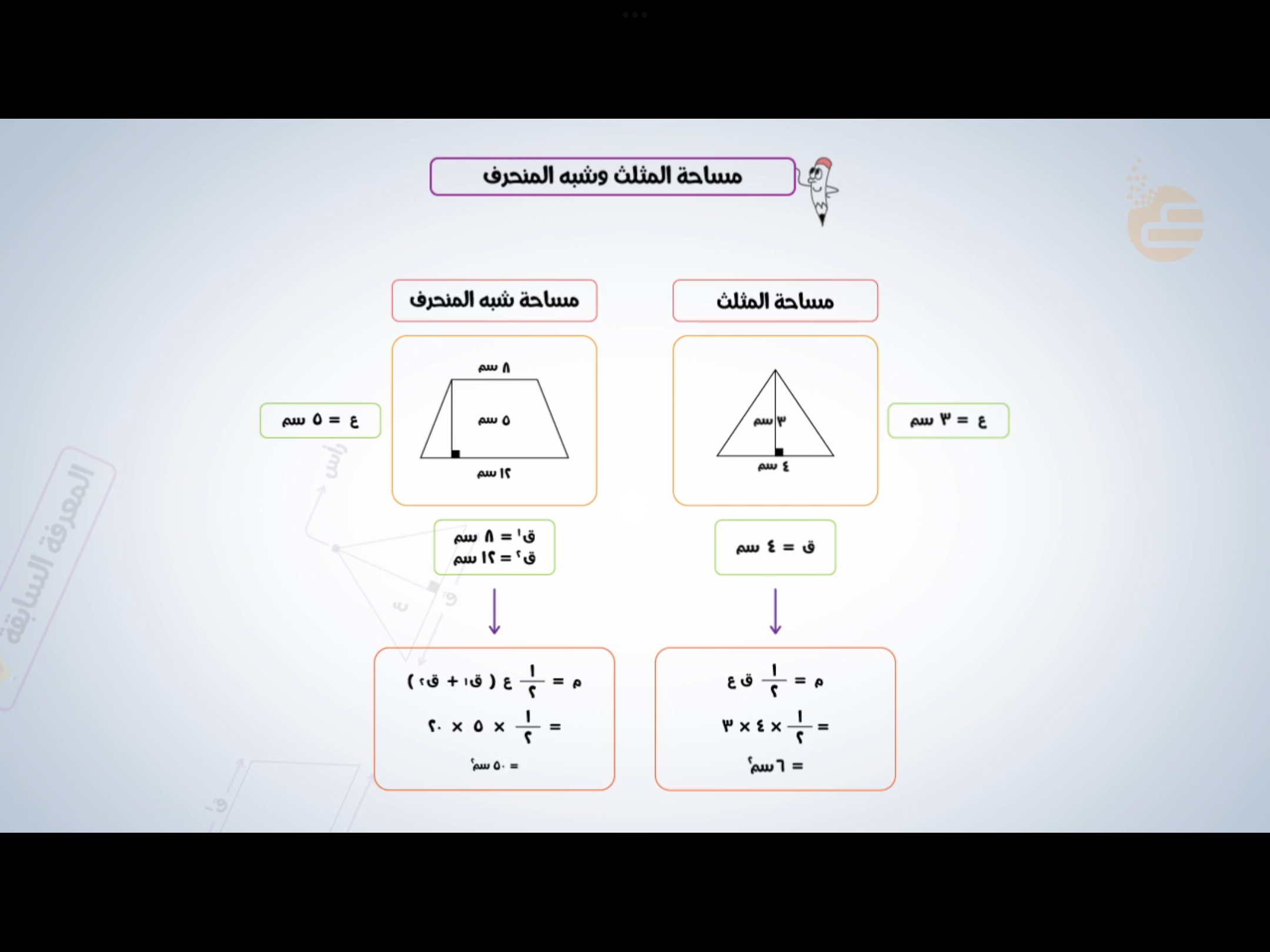 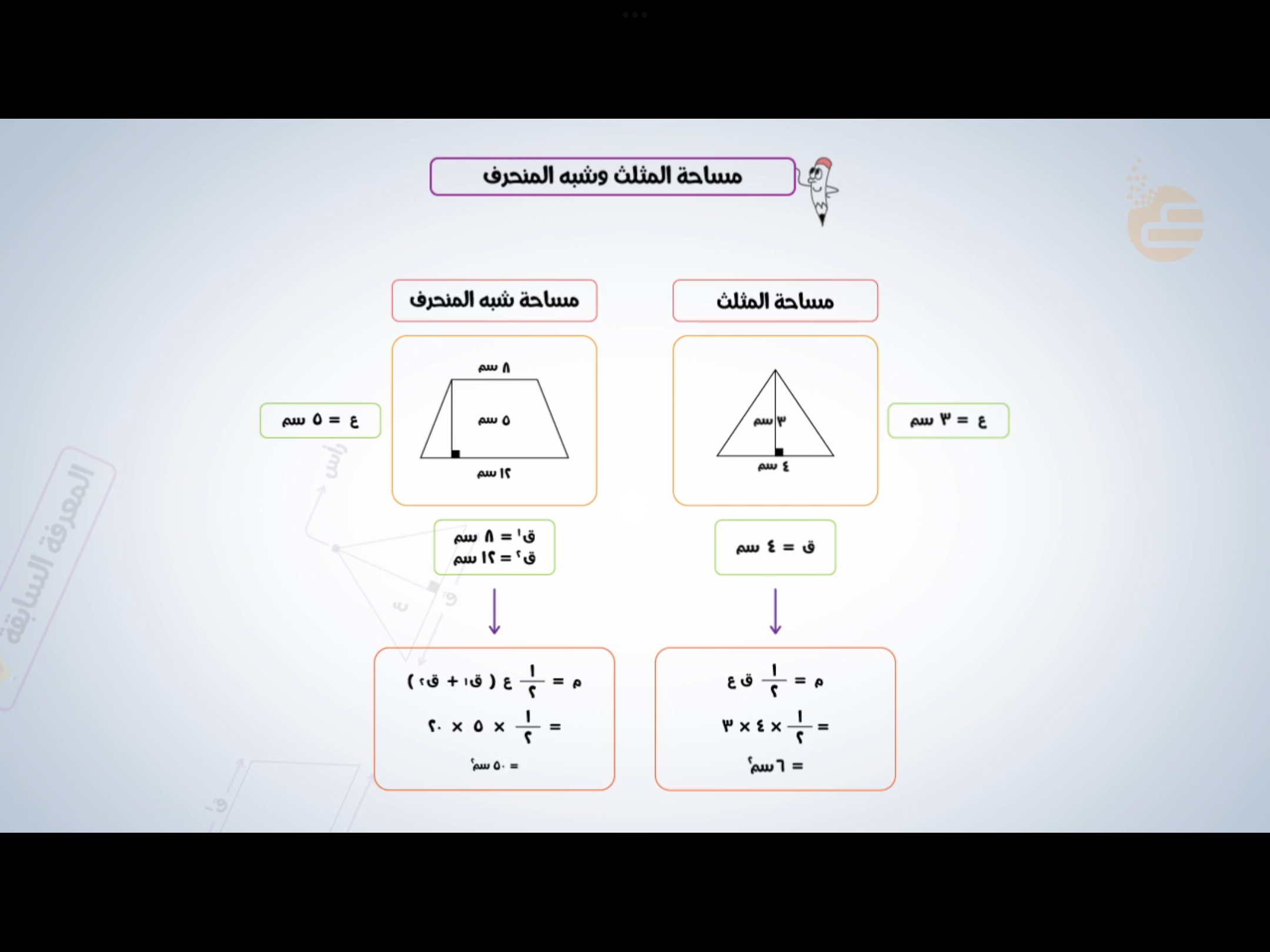 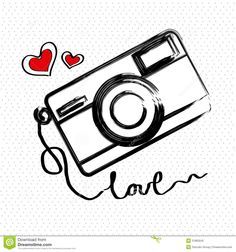 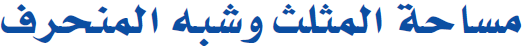 الهدف :
احسب مساحة المثلث وشبه المنحرف
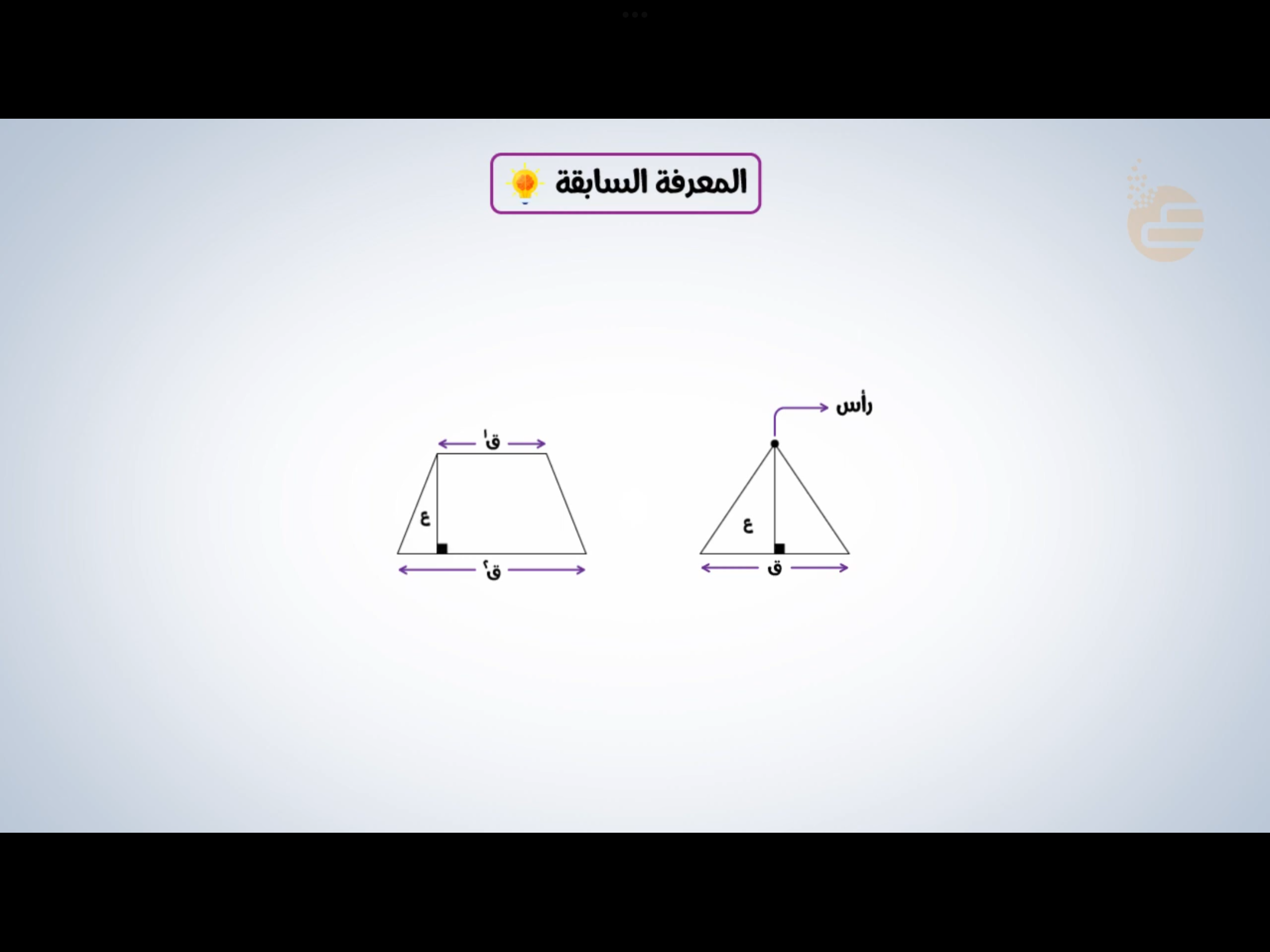 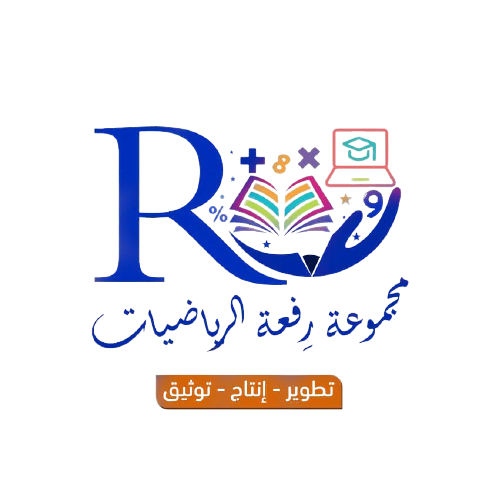 237
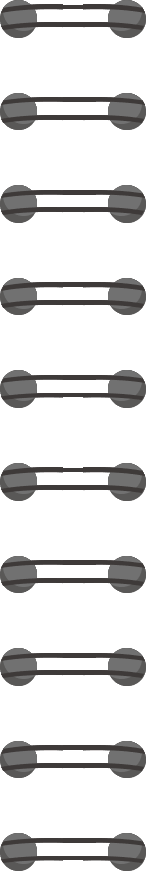 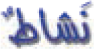 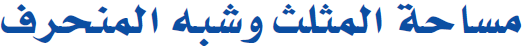 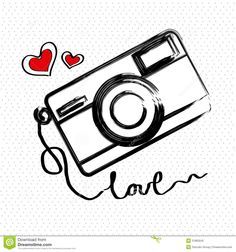 ارتفاع
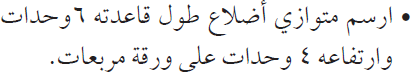 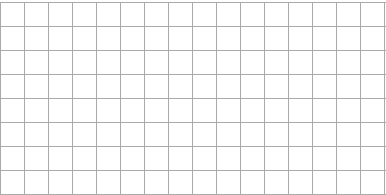 ٦ × ٤ = ٢٤
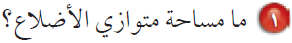 قاعدة
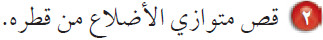 متطابقان
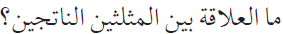 ١
٢
ق ع
١٢ وحدة مربعة
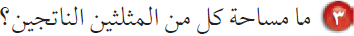 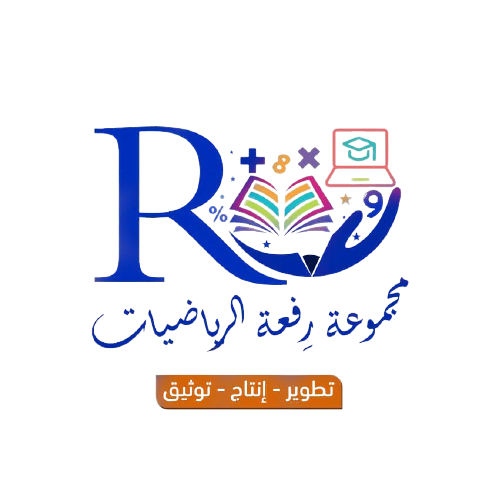 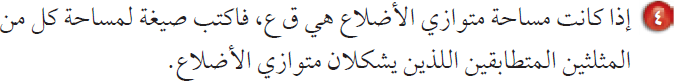 238
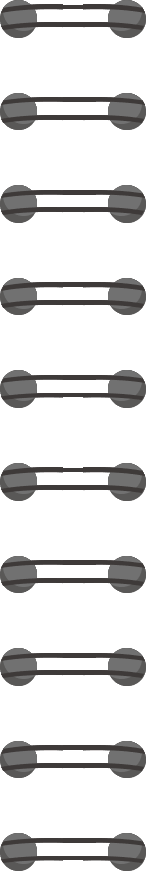 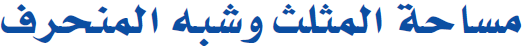 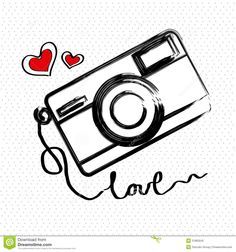 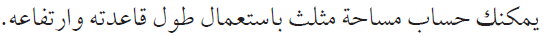 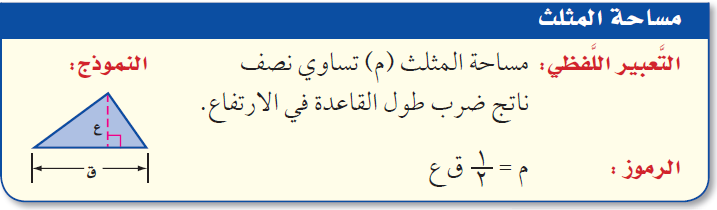 ارتفاع
ارتفاع
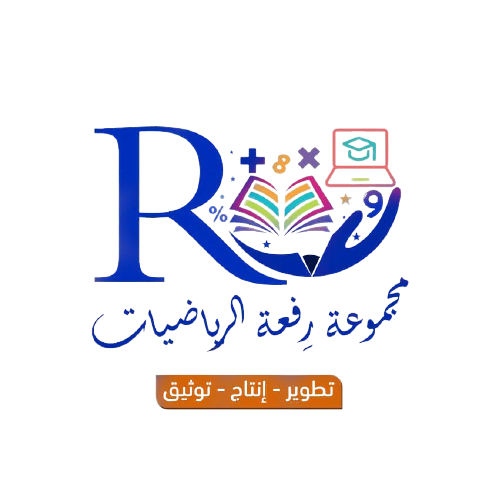 239
قاعدة
قاعدة
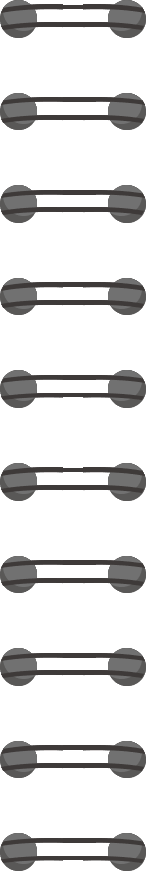 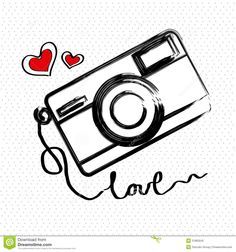 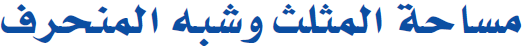 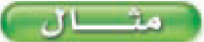 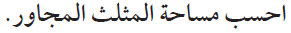 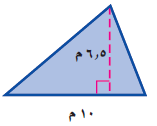 مساحة المثلث  =
ع
×
ق
×
٦.٥
١٠
١
٢
٣٢.٥ م٢
=
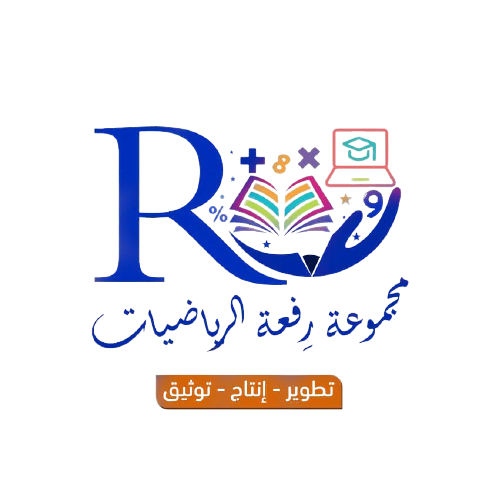 240
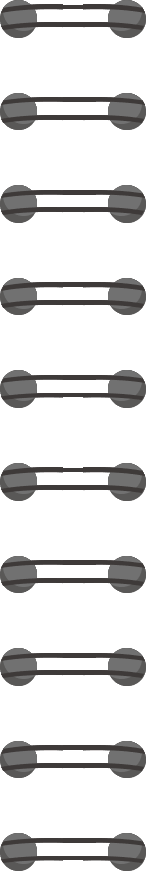 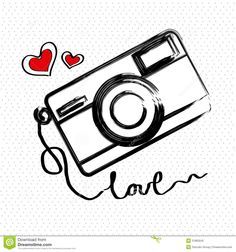 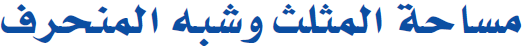 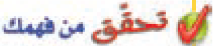 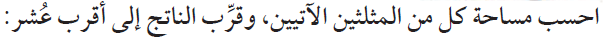 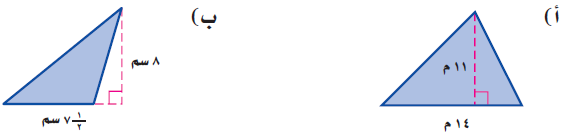 ١
١
٢
٢
مساحة المثلث  =
مساحة المثلث  =
ع
×
ق
×
ع
×
١٤
ق
×
٧.٥
٨
١١
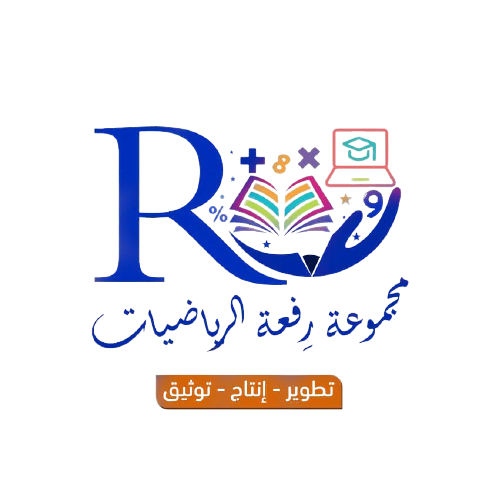 ٣٠ م٢
=
٧٧ م٢
=
241
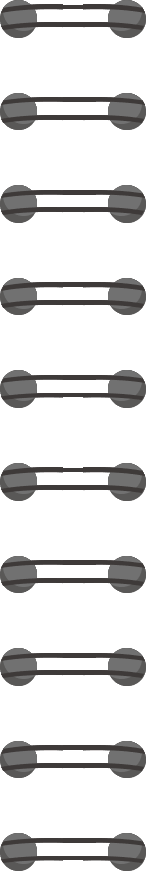 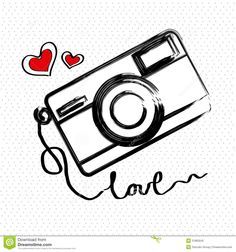 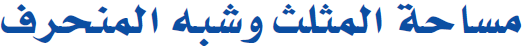 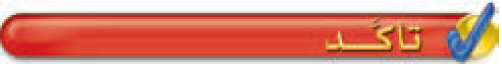 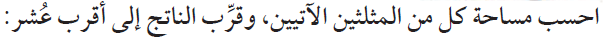 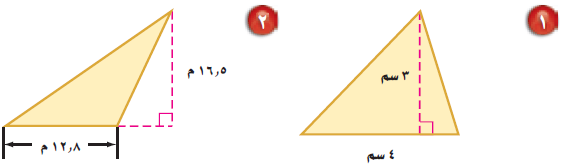 ١
١
٢
٢
مساحة المثلث  =
مساحة المثلث  =
ع
×
ق
×
ع
×
ق
×
٣
١٦.٥
١٢.٨
٤
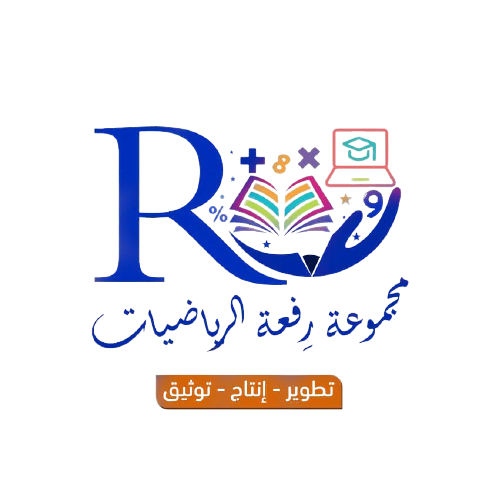 ١٠٥.٦ سم٢
=
٦ سم٢
=
242
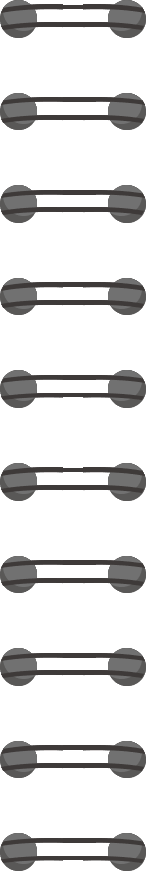 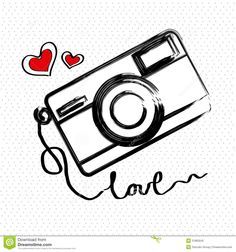 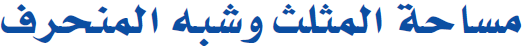 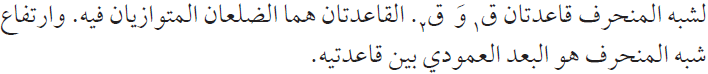 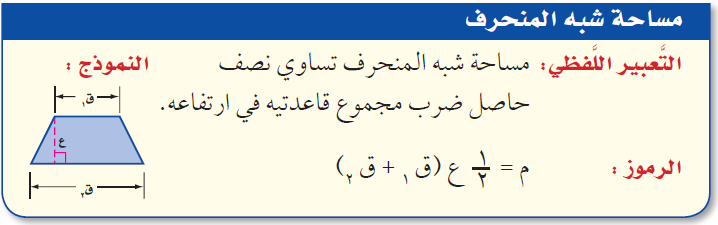 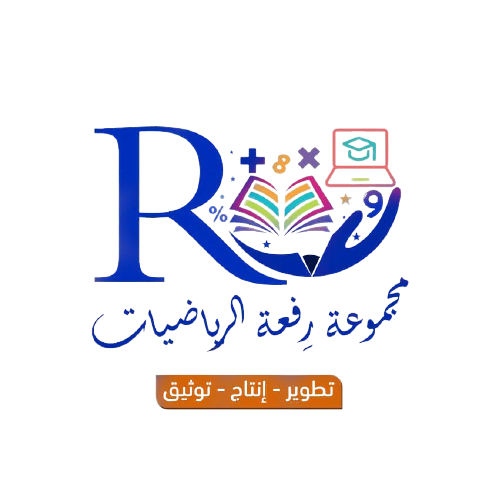 243
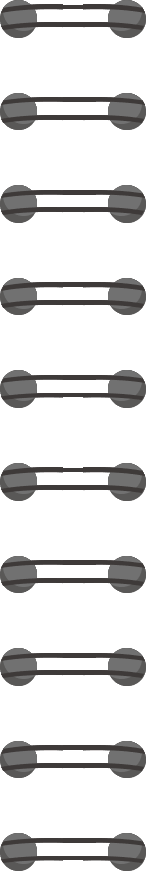 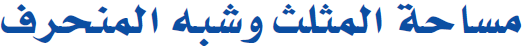 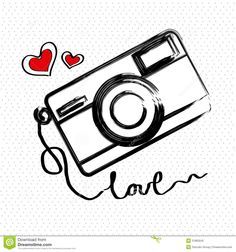 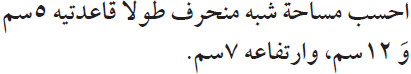 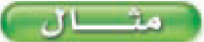 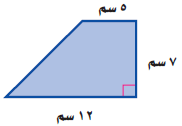 ١
٢
ع
(        +        )
ق٢
ق١
مساحة شبه المنحرف  =
×
٧
١٢
٥
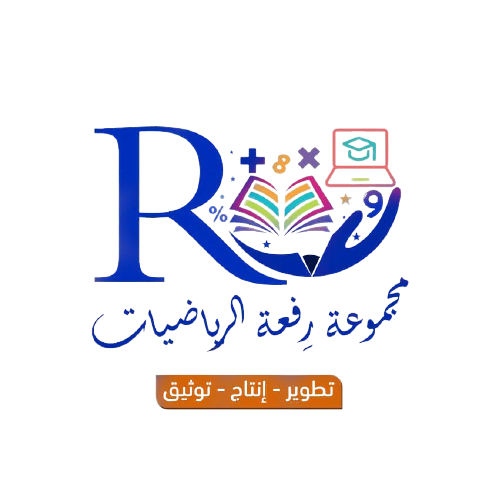 ٥٩.٥ سم٢
=
244
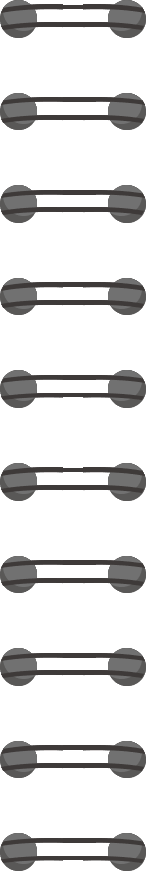 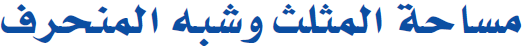 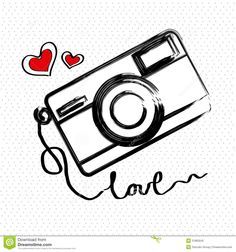 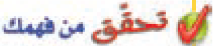 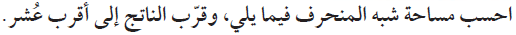 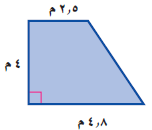 ١
٢
ع
(        +        )
ق٢
ق١
مساحة شبه المنحرف  =
×
٤
٤.٨
٢.٥
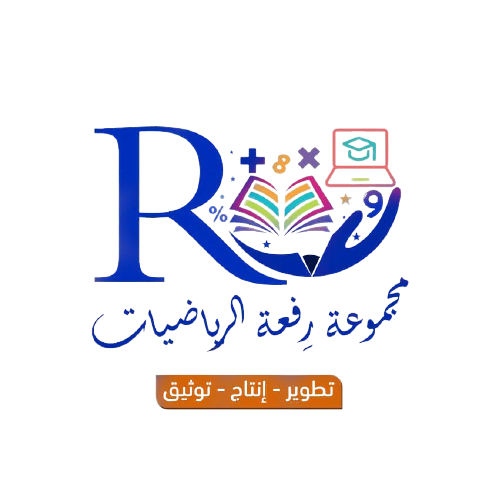 ١٤.٦ م٢
=
245
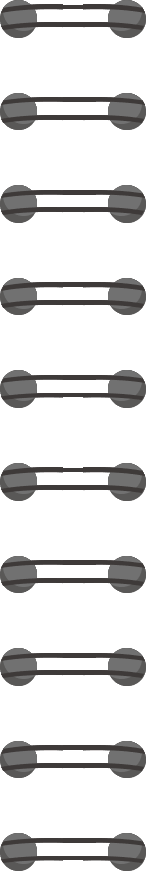 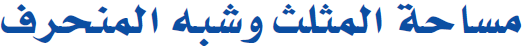 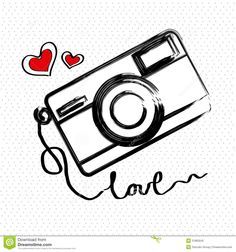 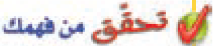 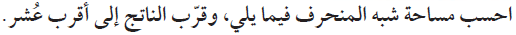 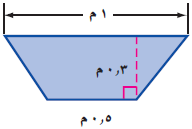 ١
٢
ع
(        +        )
ق٢
ق١
مساحة شبه المنحرف  =
×
٠.٣
٠.٥
١
٠.٢٢٥ م٢
=
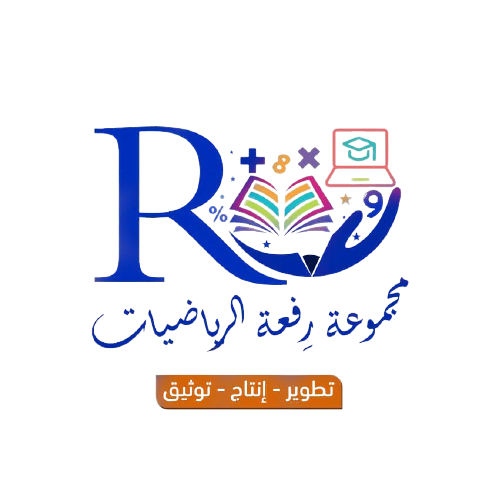 ٠.٢ م٢
≈
246
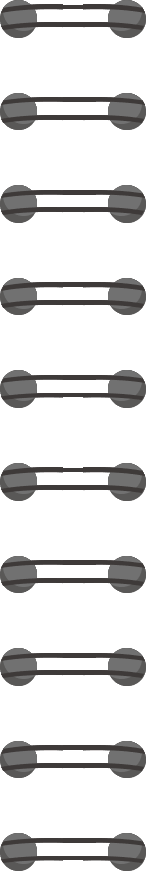 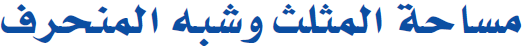 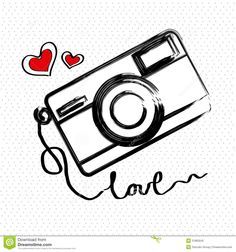 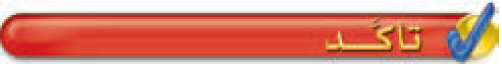 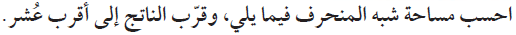 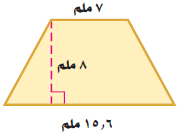 ١
٢
ع
(        +        )
ق٢
ق١
مساحة شبه المنحرف  =
×
٨
٧
١٥.٦
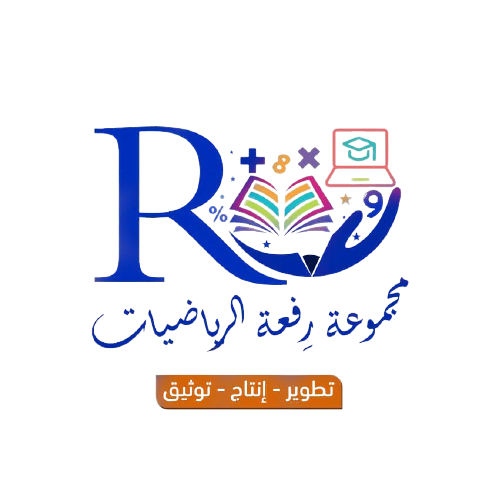 ٩٠.٤م٢
=
247
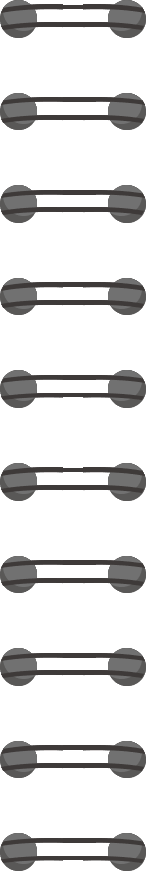 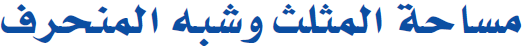 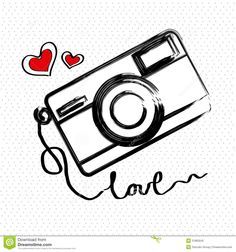 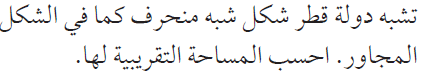 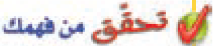 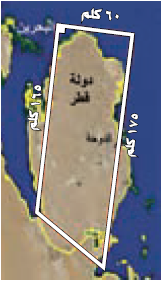 ١
٢
ع
(        +        )
ق٢
ق١
مساحة شبه المنحرف  =
×
١٦٥
٦٠
١٧٥
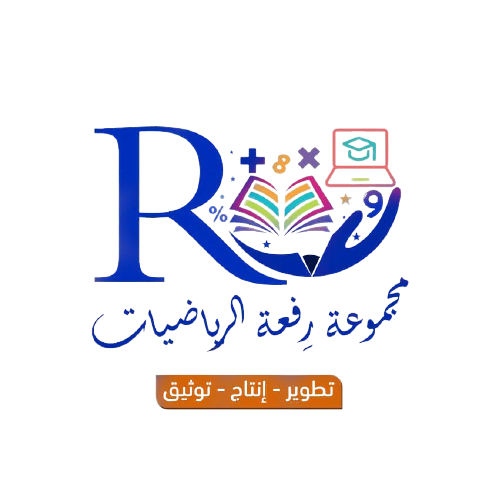 ١٠٢٠٠ كلم٢
=
248
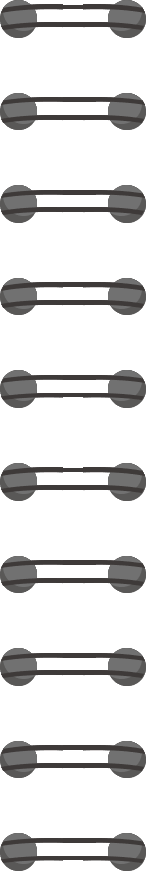 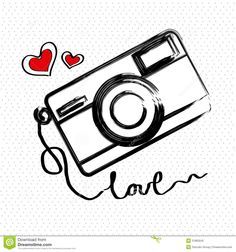 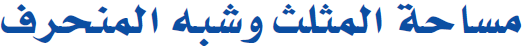 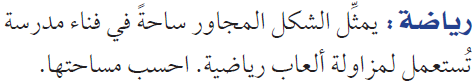 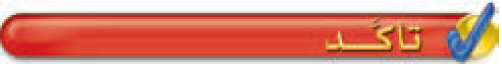 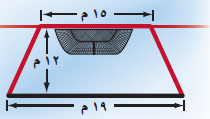 ١
٢
ع
(        +        )
ق٢
ق١
مساحة شبه المنحرف  =
×
١٢
١٩
١٥
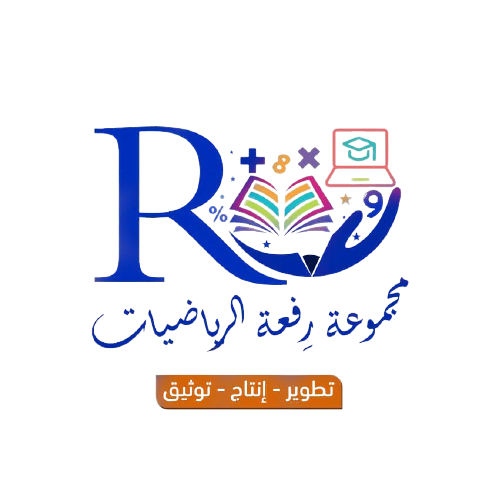 ٢٠٤ م٢
=
249
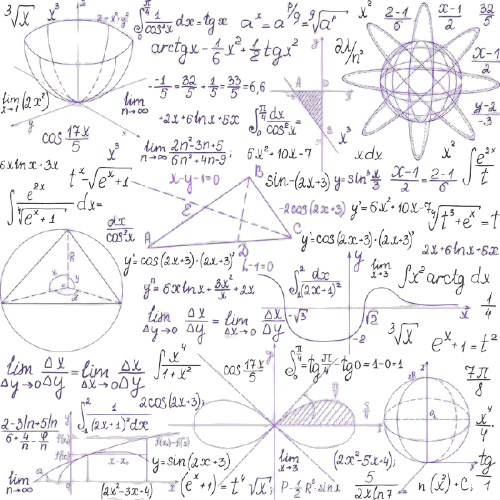 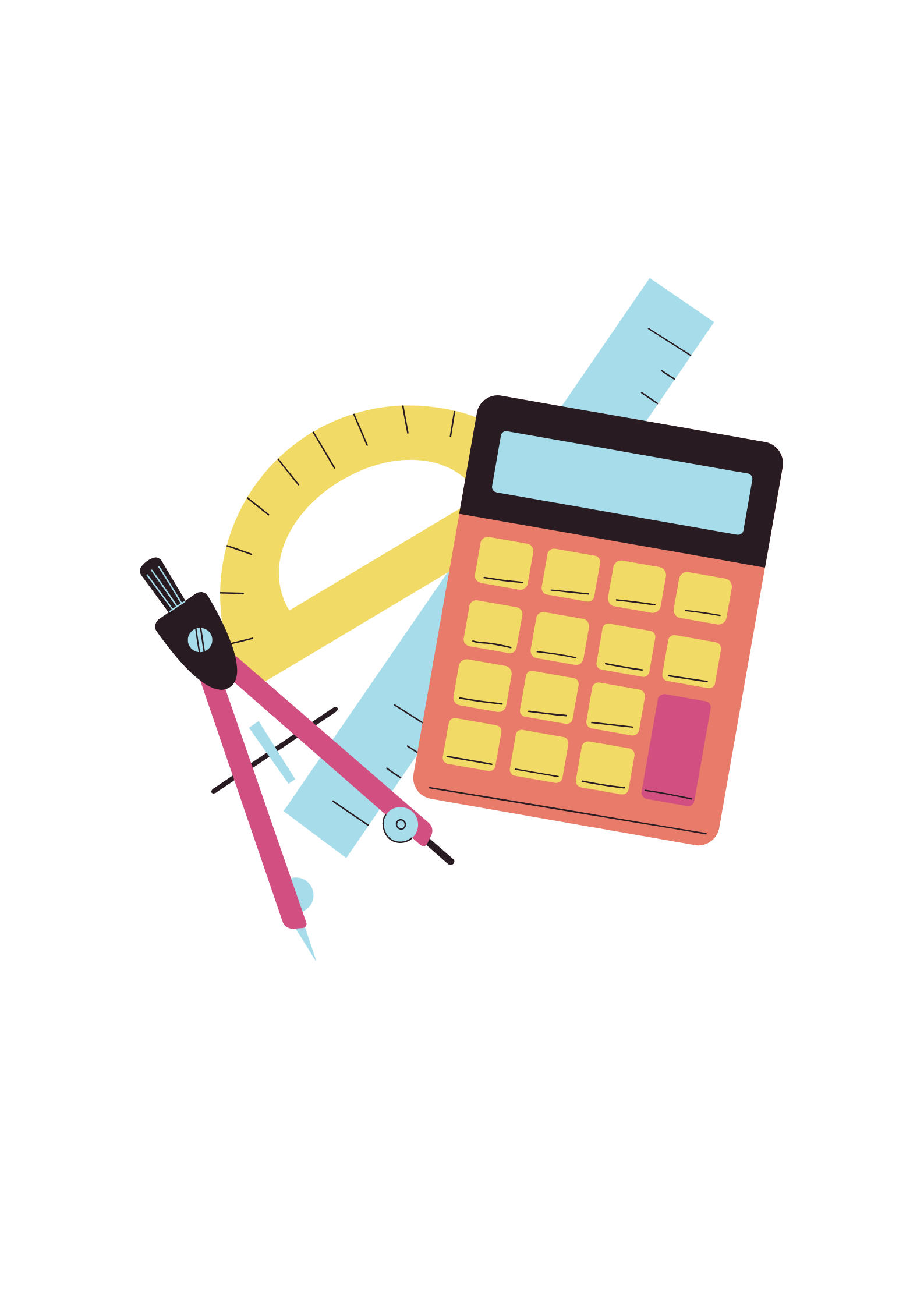 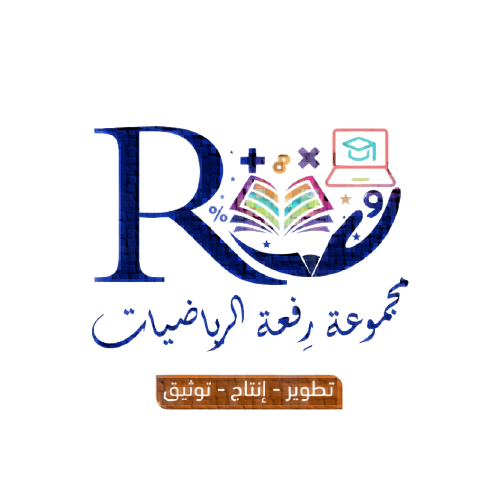 250